Differences in percent weight growth of the Mustard Hill coral (Porites astreoides) from contrasting thermal environments after adaptation in a “common thermal garden”
Pratima Rosen
Introduction
Coral reef services:
House 25% of worlds fishes
Protect shorelines
Tourism
Treatment for diseases
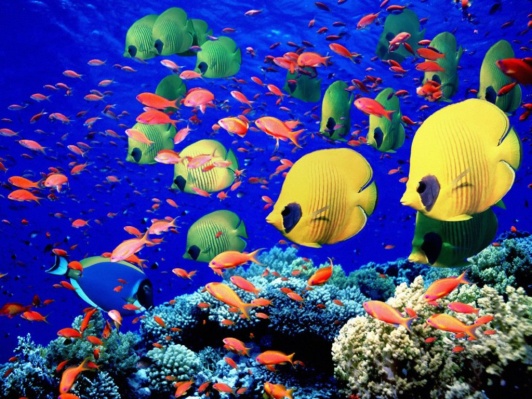 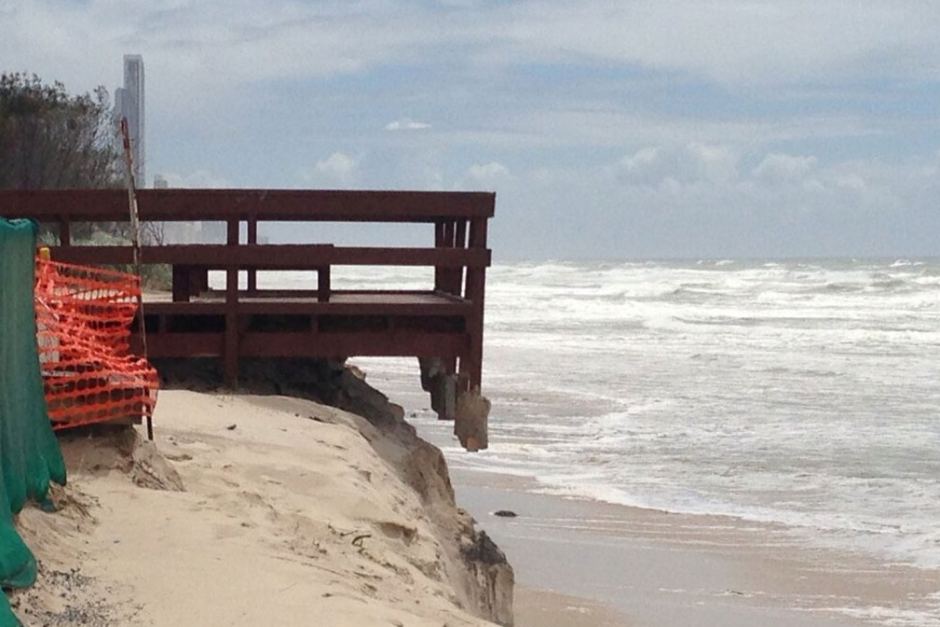 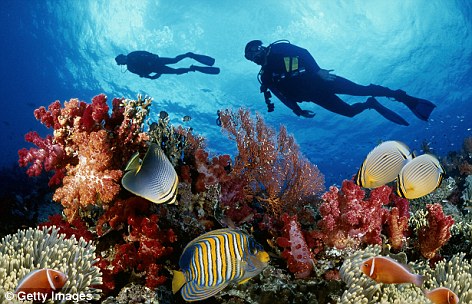 http://www.abc.net.au/news/image/4551588-3x2-940x627.jpg
http://i.dailymail.co.uk/i/pix/2011/02/24/article-1360116-00F1CE34000004B0-729_472x304.jpg
http://www.bates.edu/biology/files/2015/02/Sea_Coral_Reef__Fish_Wallpaper_o76pu.jpg
Introduction
Threats:
Destructive fishing practices
Careless tourism
Pollution
Climate change
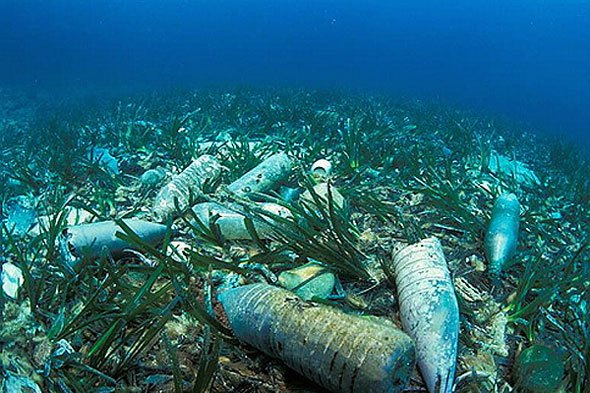 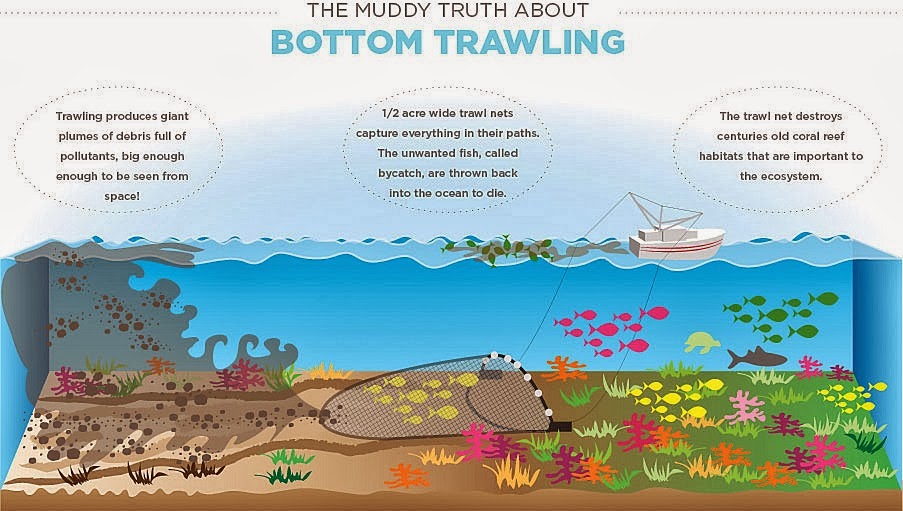 http://2.bp.blogspot.com/-RySu1eM0Dyw/UkPLj44iwtI/AAAAAAAAKug/rQXP8crpCMc/s1600/bottom-trawling.jpg
http://kahlee93.weebly.com/uploads/5/0/0/5/50056413/5168988_orig.jpg
http://mission-blue.org/wp-content/uploads/2014/04/GBRMPA-Bleaching.jpg
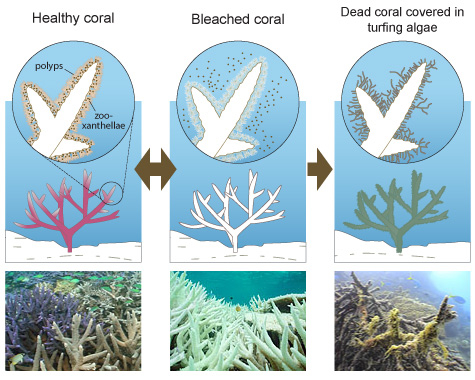 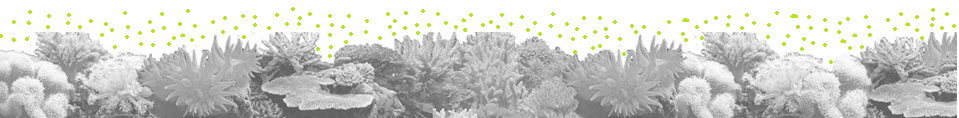 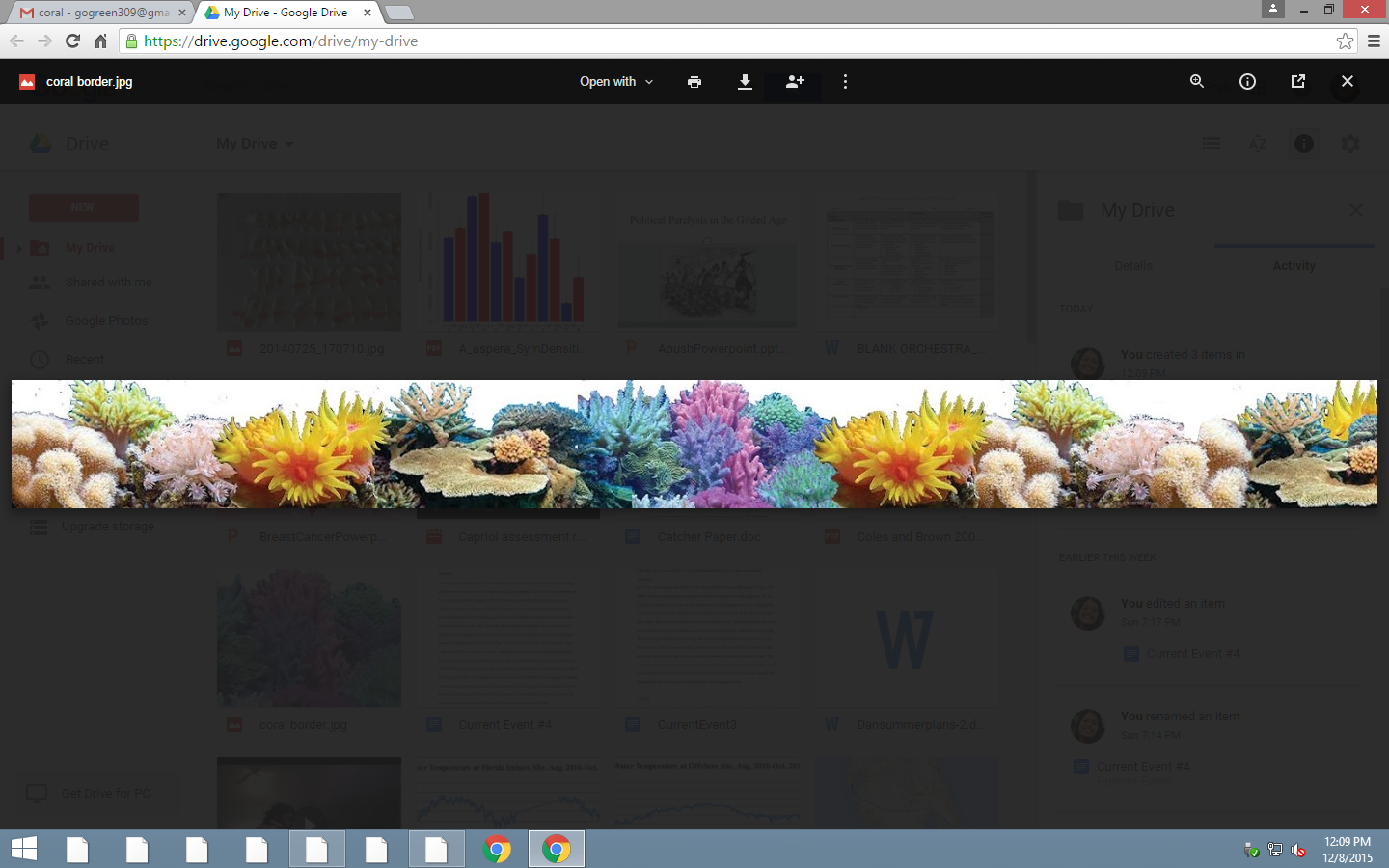 Review of Literature
Coral naturally growing in a more thermally variable pool resisted heat stress, while coral from a more thermally moderate pool suffered high mortalities 






							Oliver and Palumbi, 2011
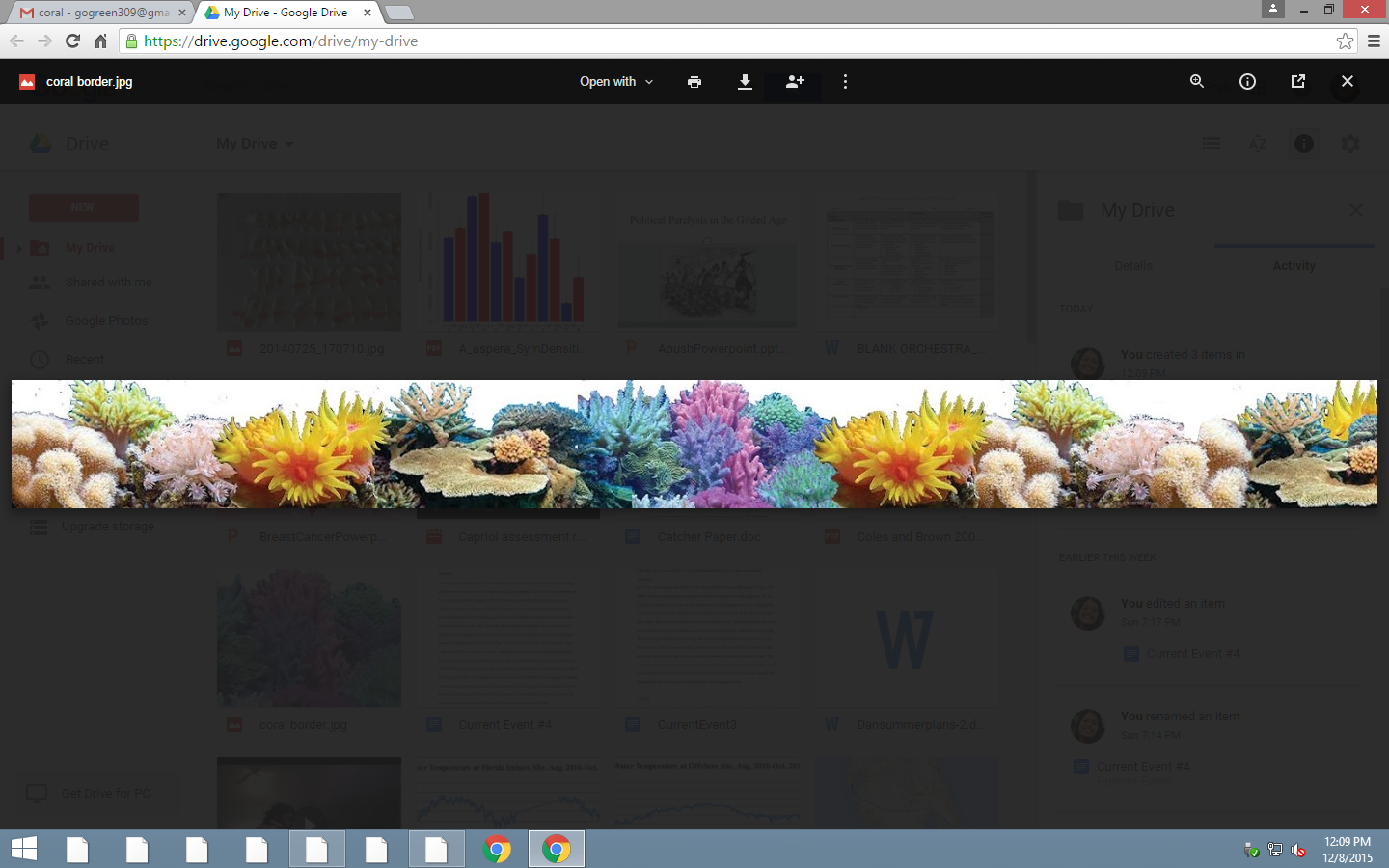 Review of Literature
Long-term increases in thermal tolerance decrease bleaching rates, much more so than temporary increases 

Higher bleaching resistance has been found at sites that have experienced more frequent or devastating bleaching events in the past								   			    						   		    
																      Glynn, et al., 2001
							                      Maynard et al., 2008
 						                        Thompson & van Woesik, 2009
								       Guest, et al., 2012
 								     Logan, et al ., 2014
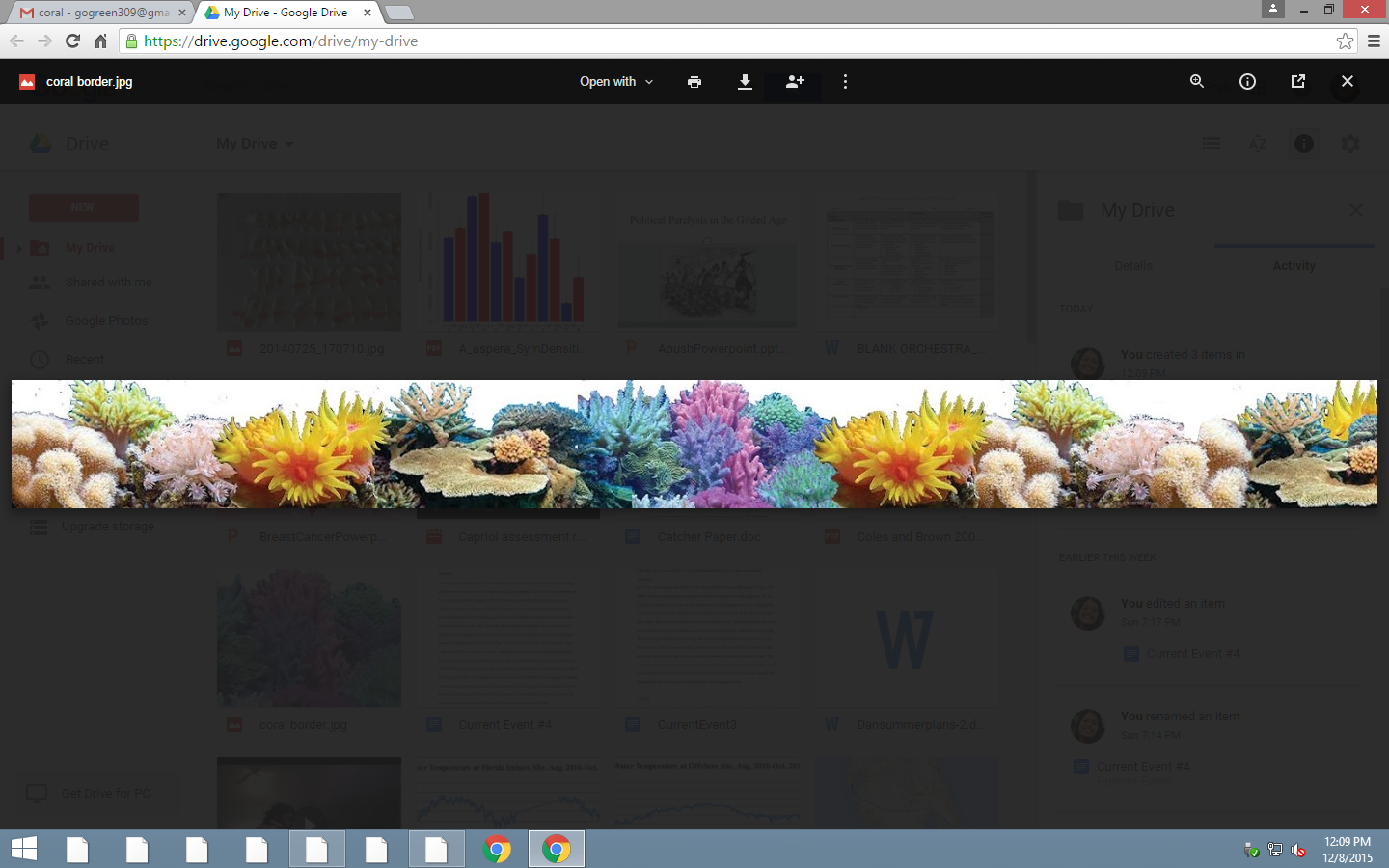 Review of Literature
In high temperature environments in American Samoa, most coral were able to host multiple symbiont types, including Symbiodinium clade D
                                                                              Oliver and Palumbi, 2011
Constitutive front loading, or already expressed genes, allows an individual coral to maintain physiological resilience during frequently encountered stress
								   Barshis et al., 2013
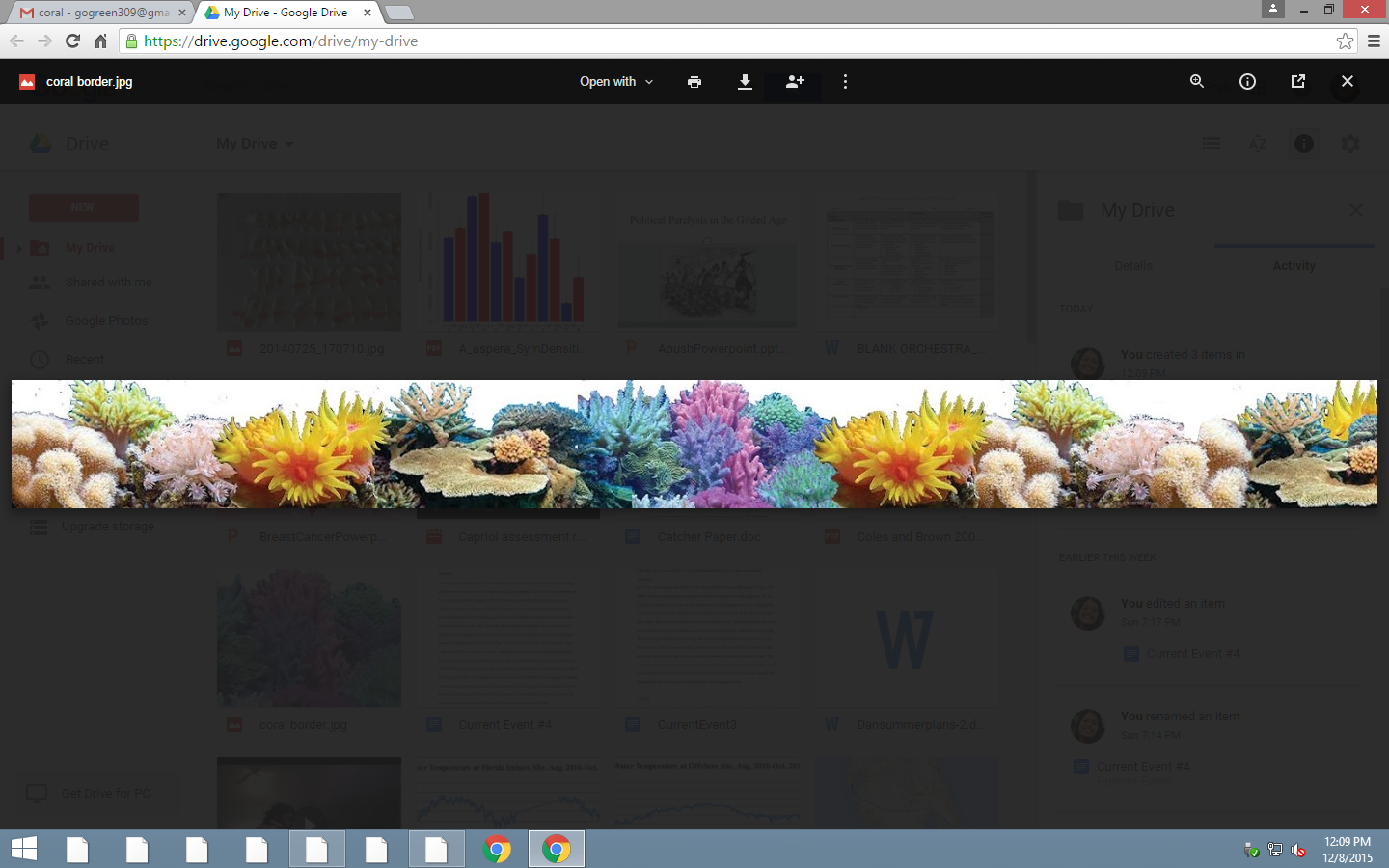 Purpose
The purpose of this experiment is to determine whether coral from varying thermal environments still show differential bleaching tolerances after one year in a “common thermal garden”
Genetic adaptation vs. long-term acclimatization
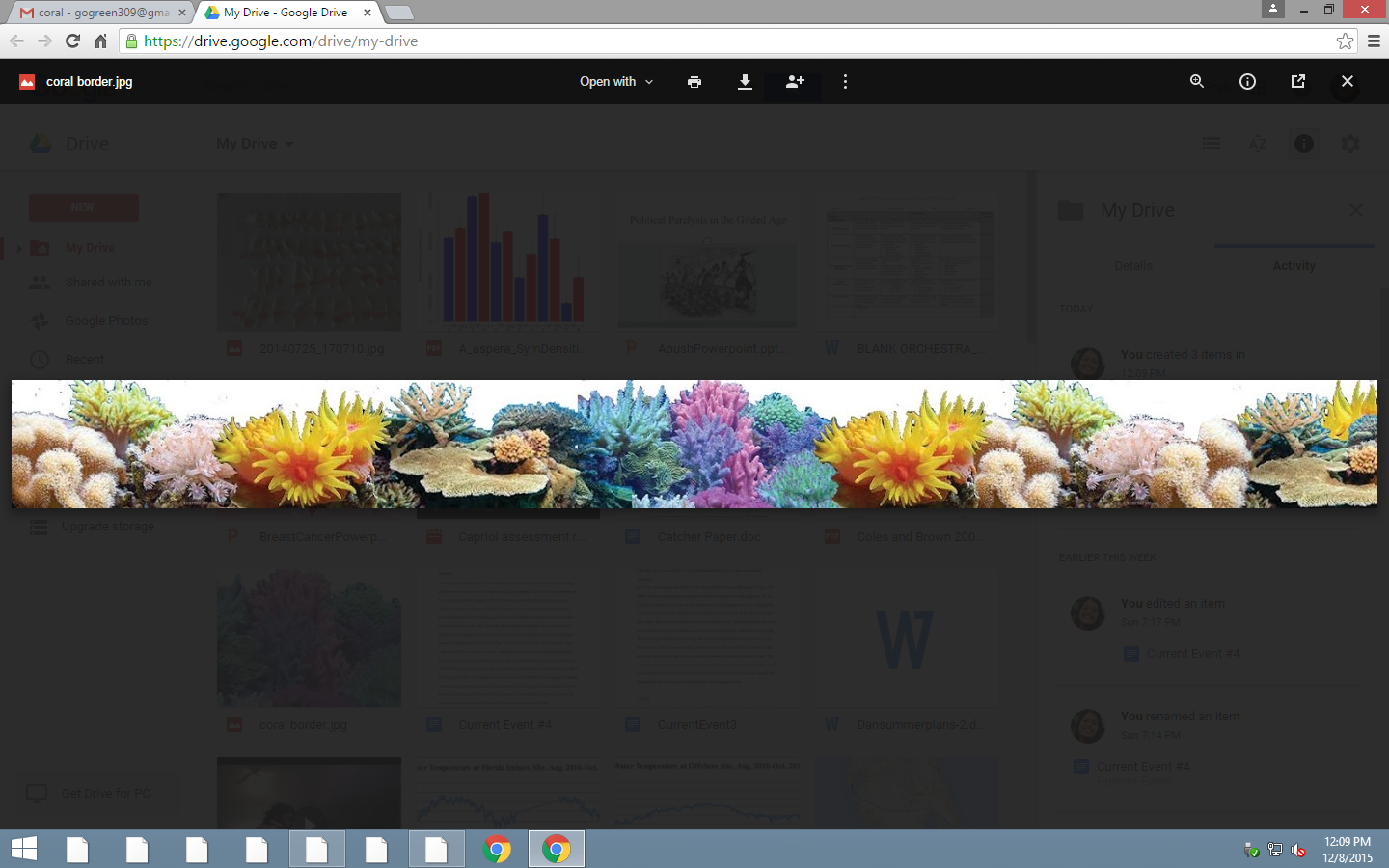 Methodology
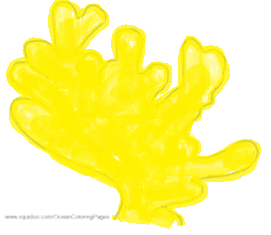 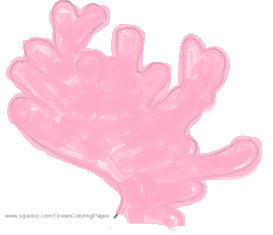 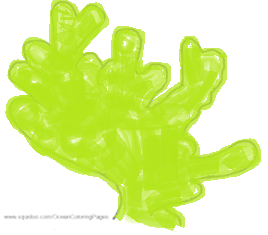 Coral 
Colony
Collection
Stress
Treatment
Tank Quality
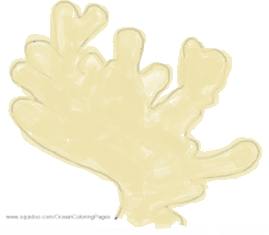 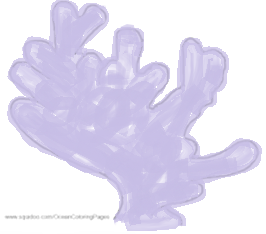 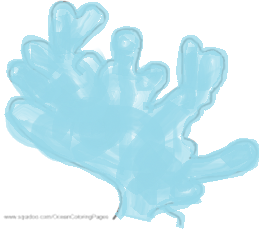 Buoyant 
Weighting
Statistics
PCR
http://commondatastorage.googleapis.com/aimscoral/images/largest/0603_C1_06.jpg
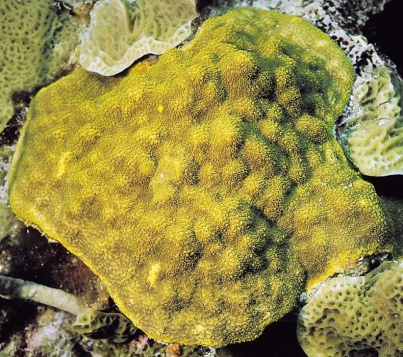 Methodology
Coral Colony Collection:
Nine pairs of offshore cores & ten pairs of inshore cores of Porites astreoides from Florida and Belize
All coral were held in an aquatics facility at 27˚C, “common thermal garden” until experimentation
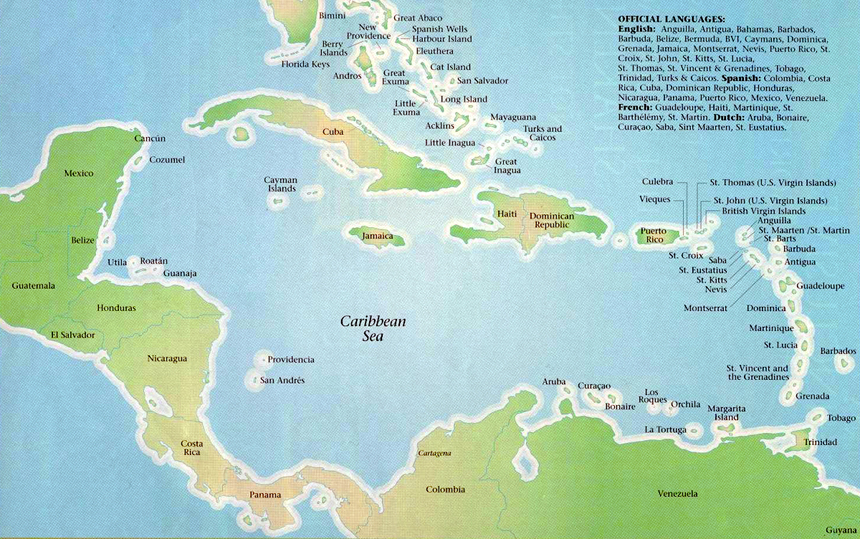 http://www.maguzz.com/2/map-of-florida-keys-and-caribbean.html
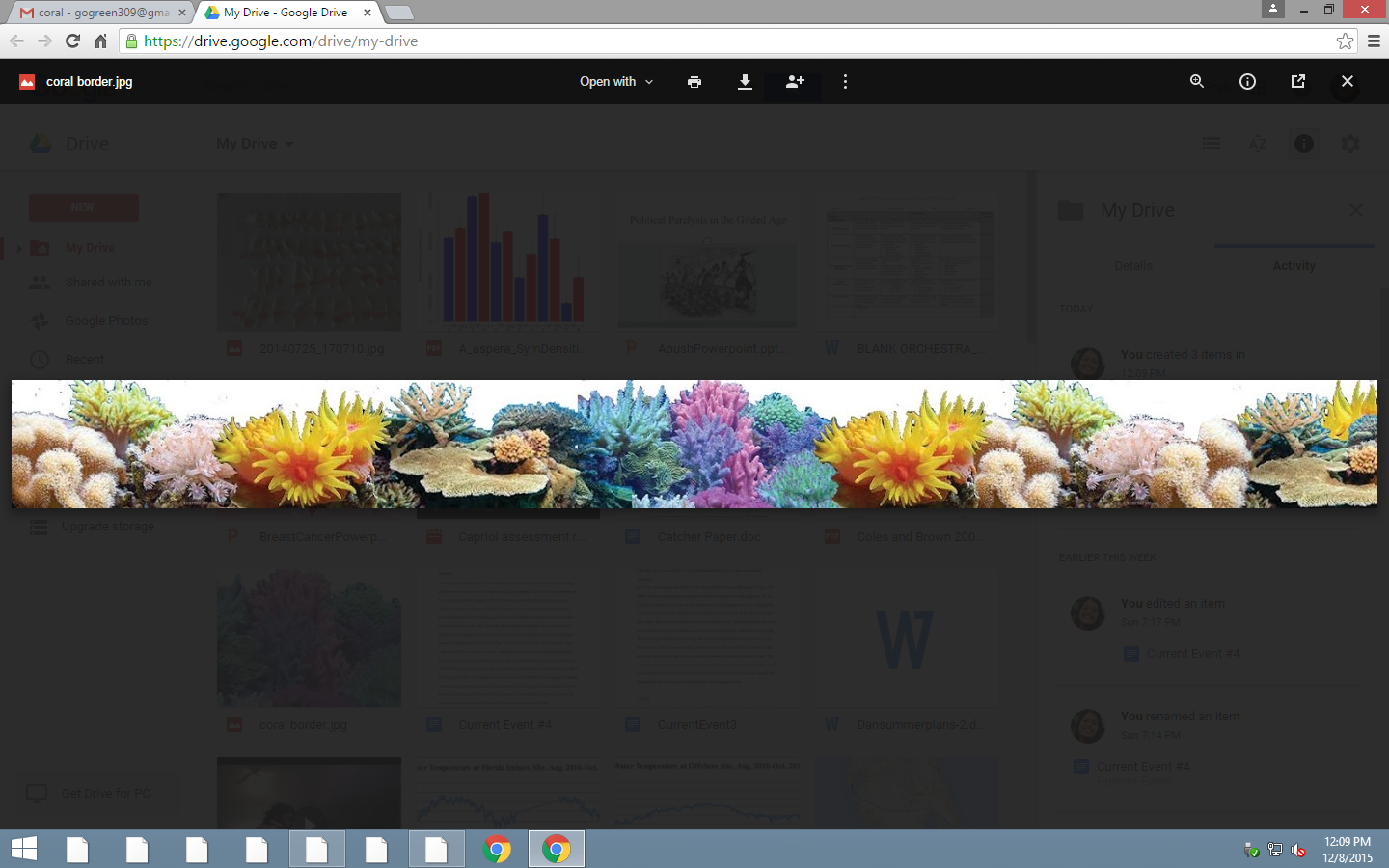 Methodology
Stress Treatment:
  2 Control tubs: 27˚C and 2 heated tubs: 31˚C
18 fragments in each tank
4-5 inshore/offshore Belize & Florida in each
Constant water flow and artificial light 
Experiment ran for total of 6 weeks
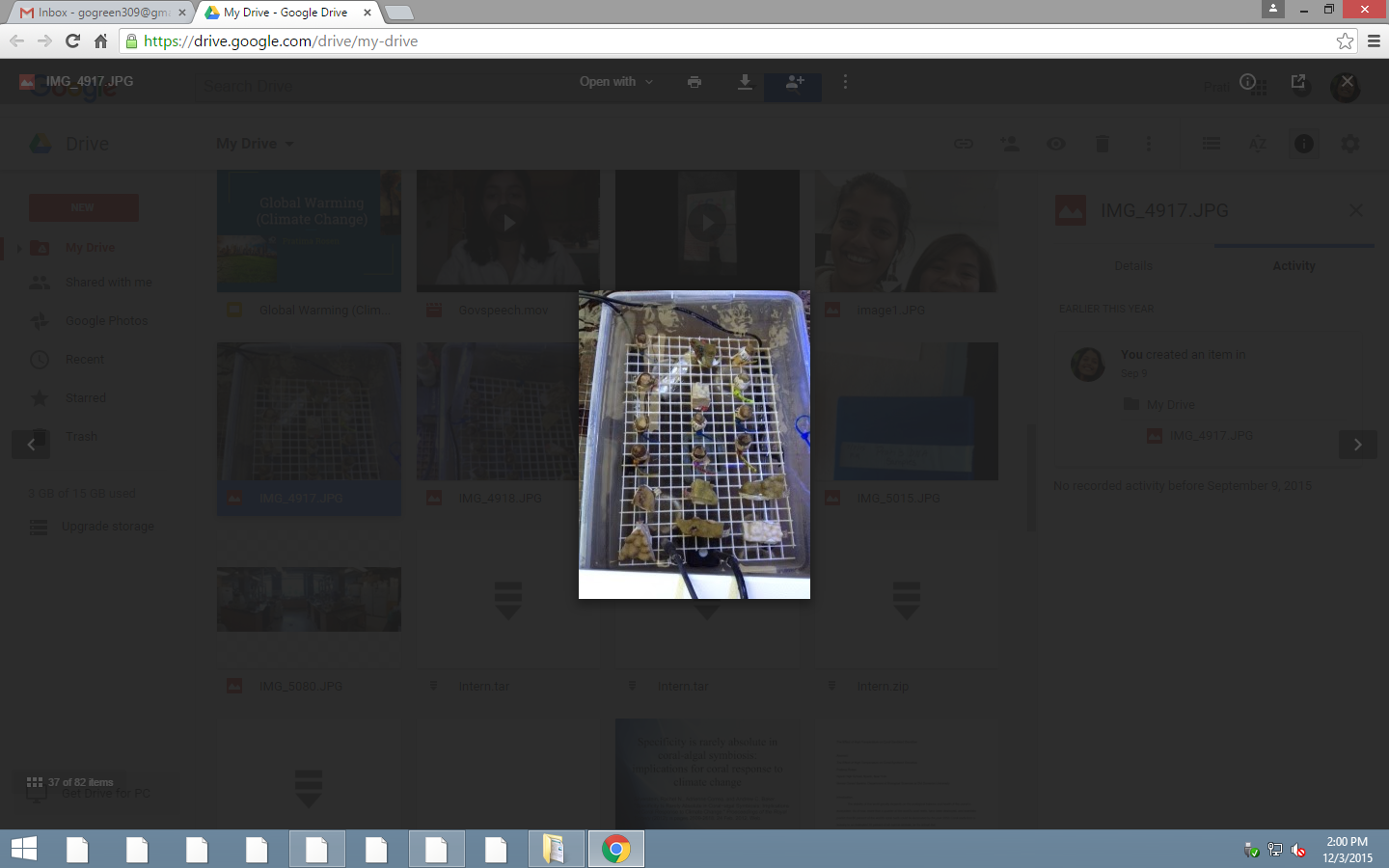 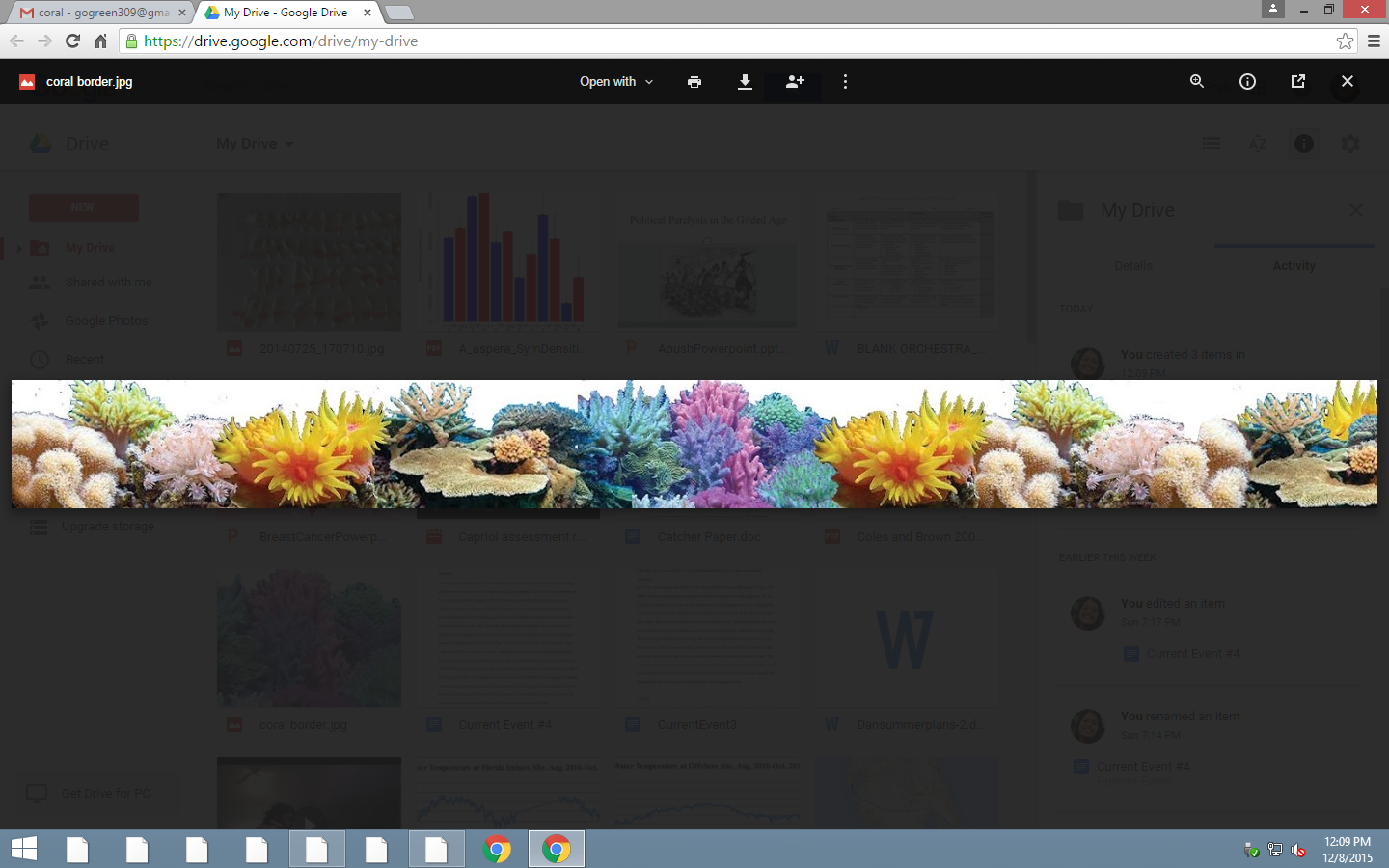 Methodology
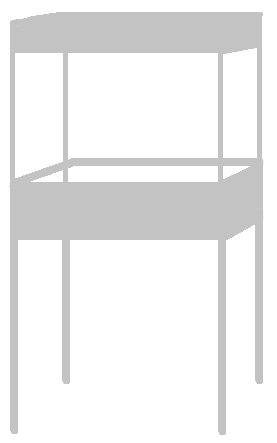 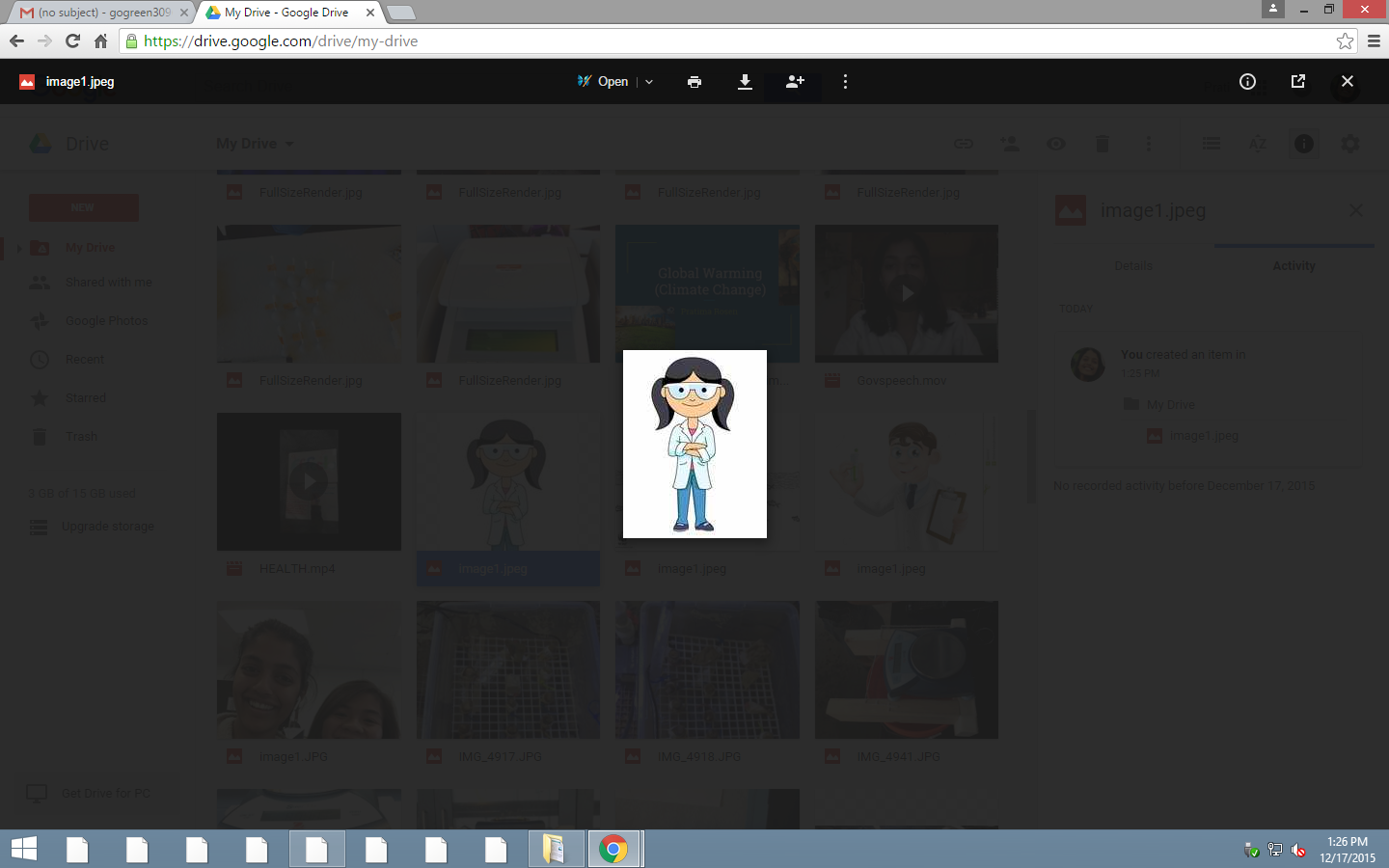 Tank Quality
Sumps cleaned
Re-organized
Weekly Observations

pH levels
Nitrate
Phosphate
Alkalinity 
Calcium Carbonate
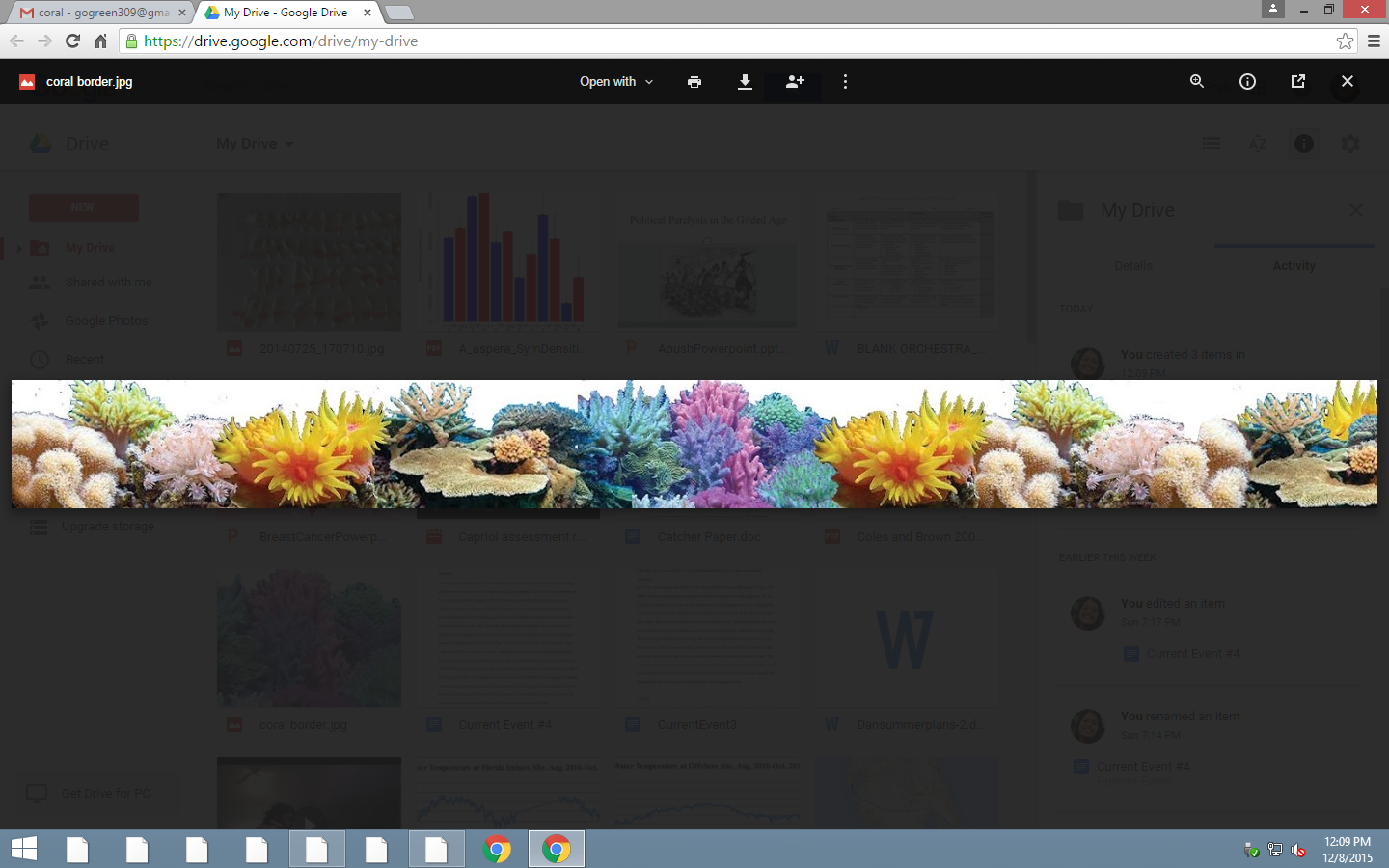 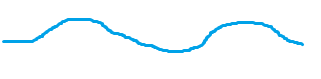 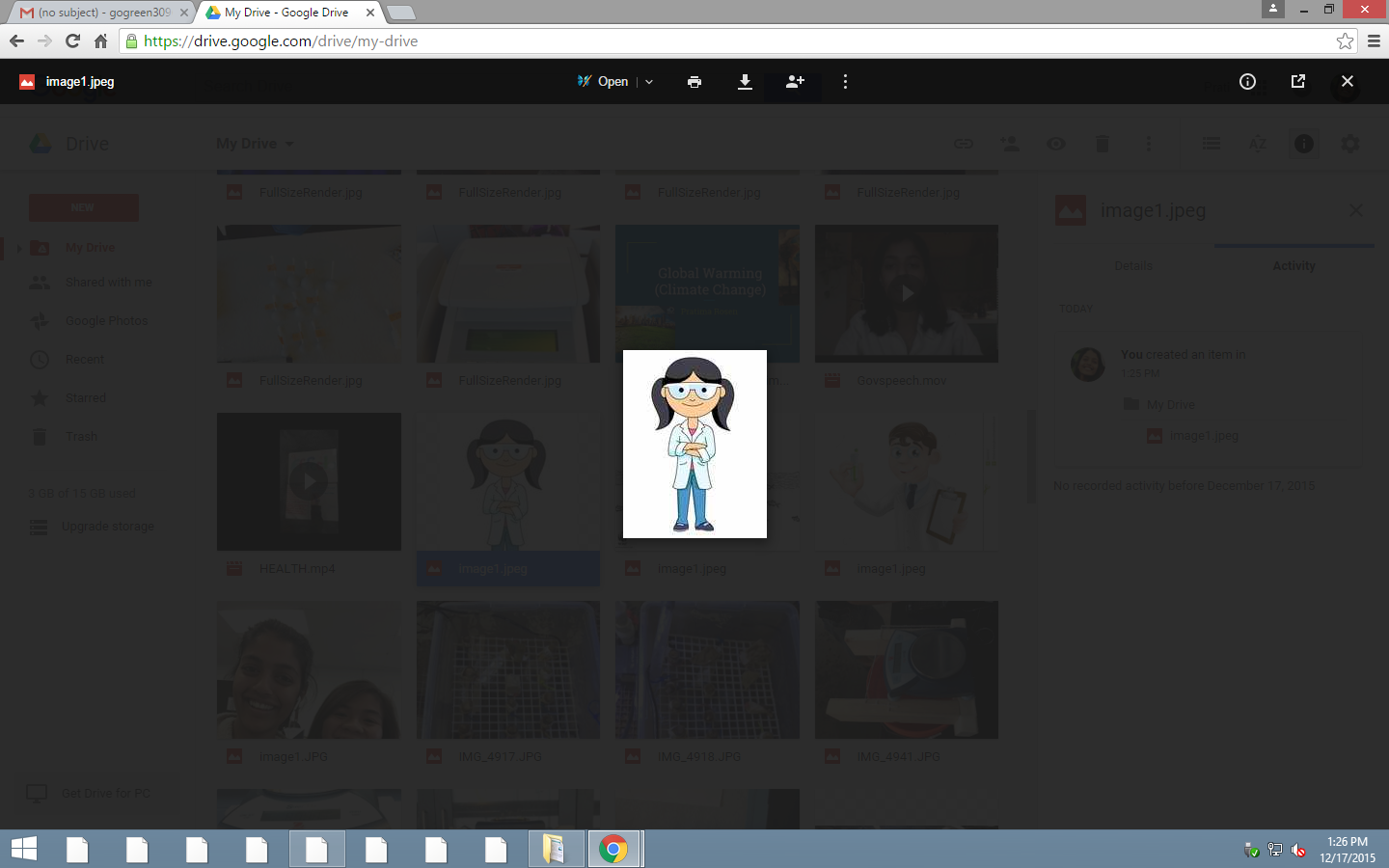 http://Dramstime.com
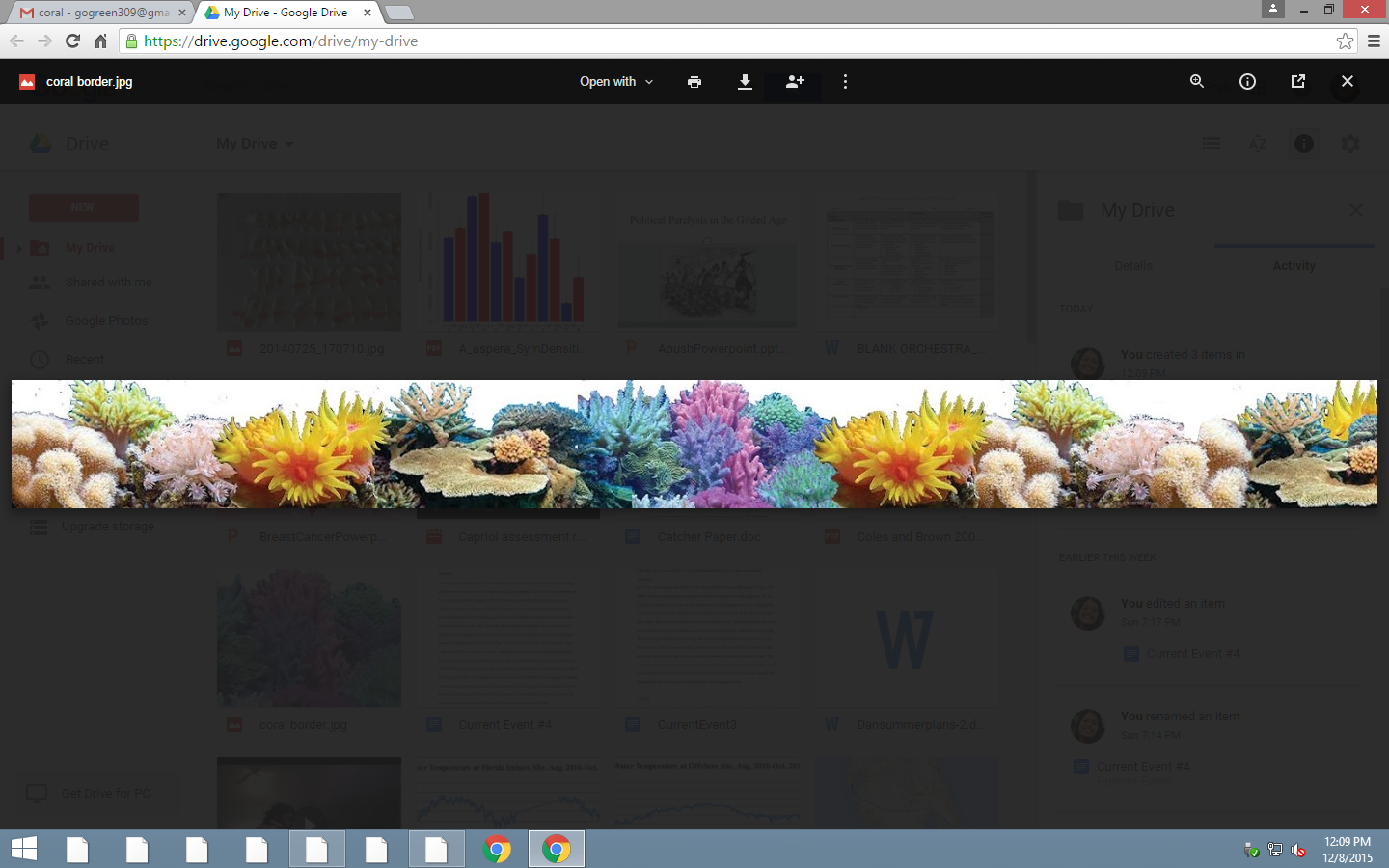 Methodology
Buoyant Weighting:
Measured 2-3 times during 6 week treatment
Cleaned with toothbrush
Suspended in water
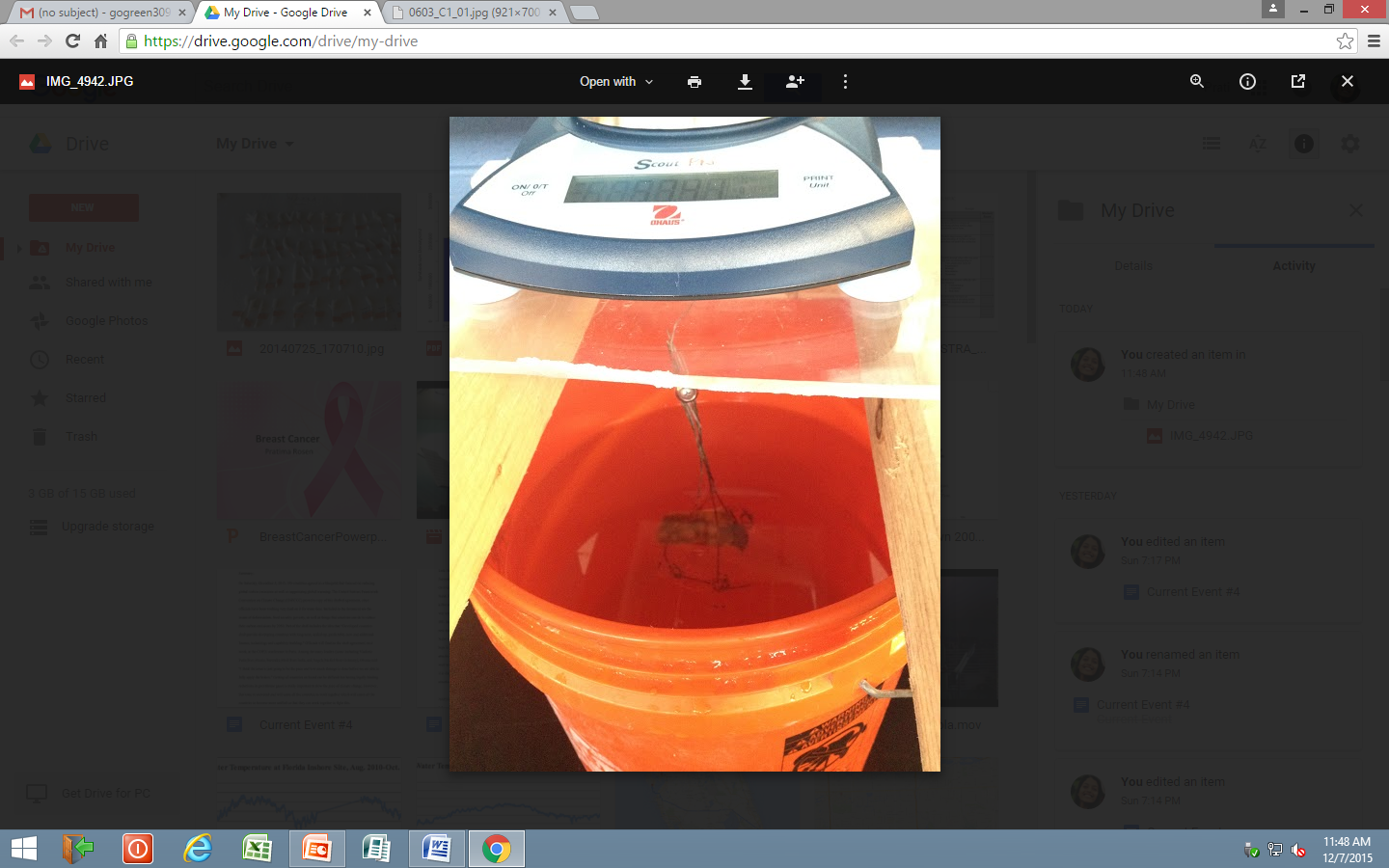 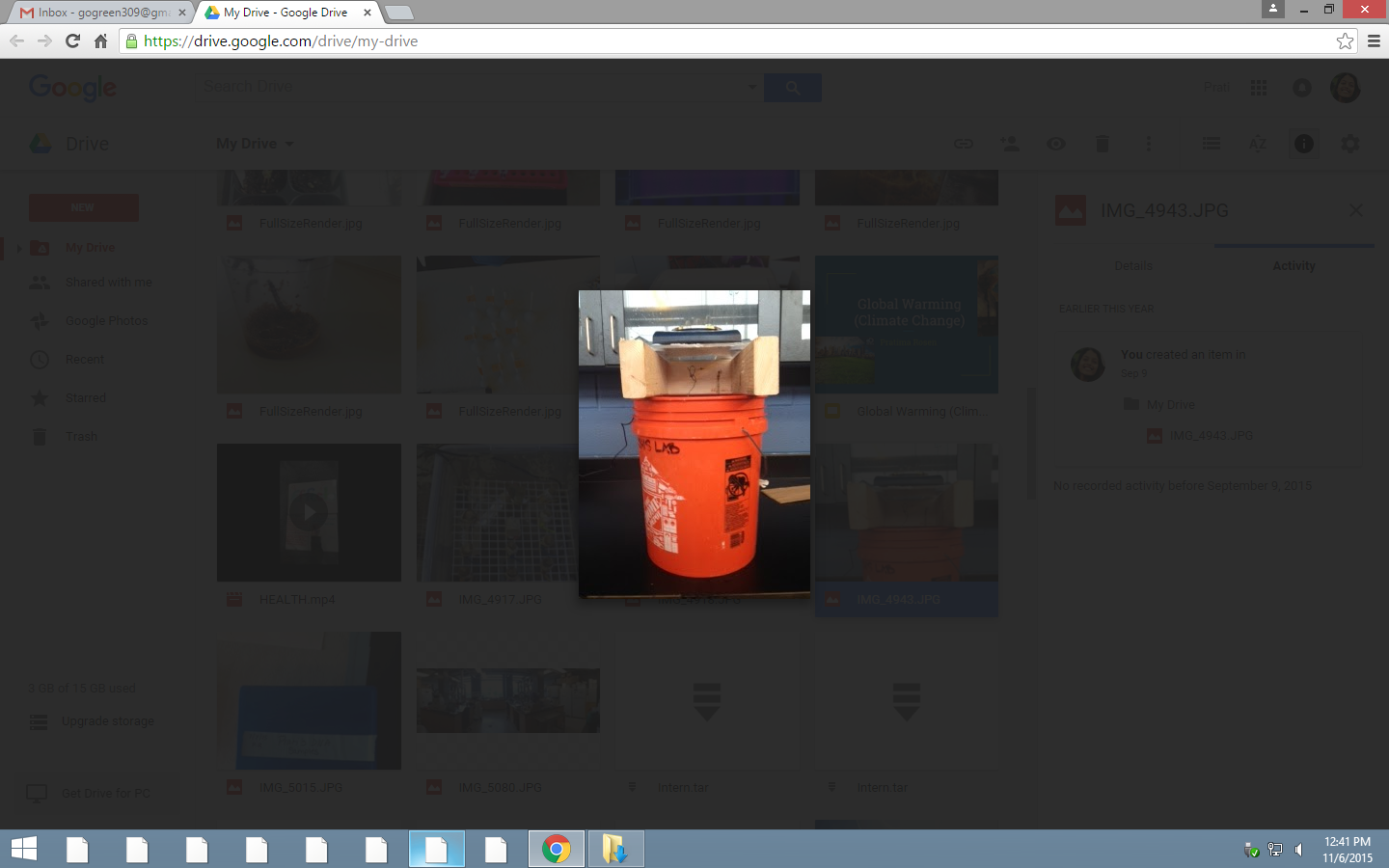 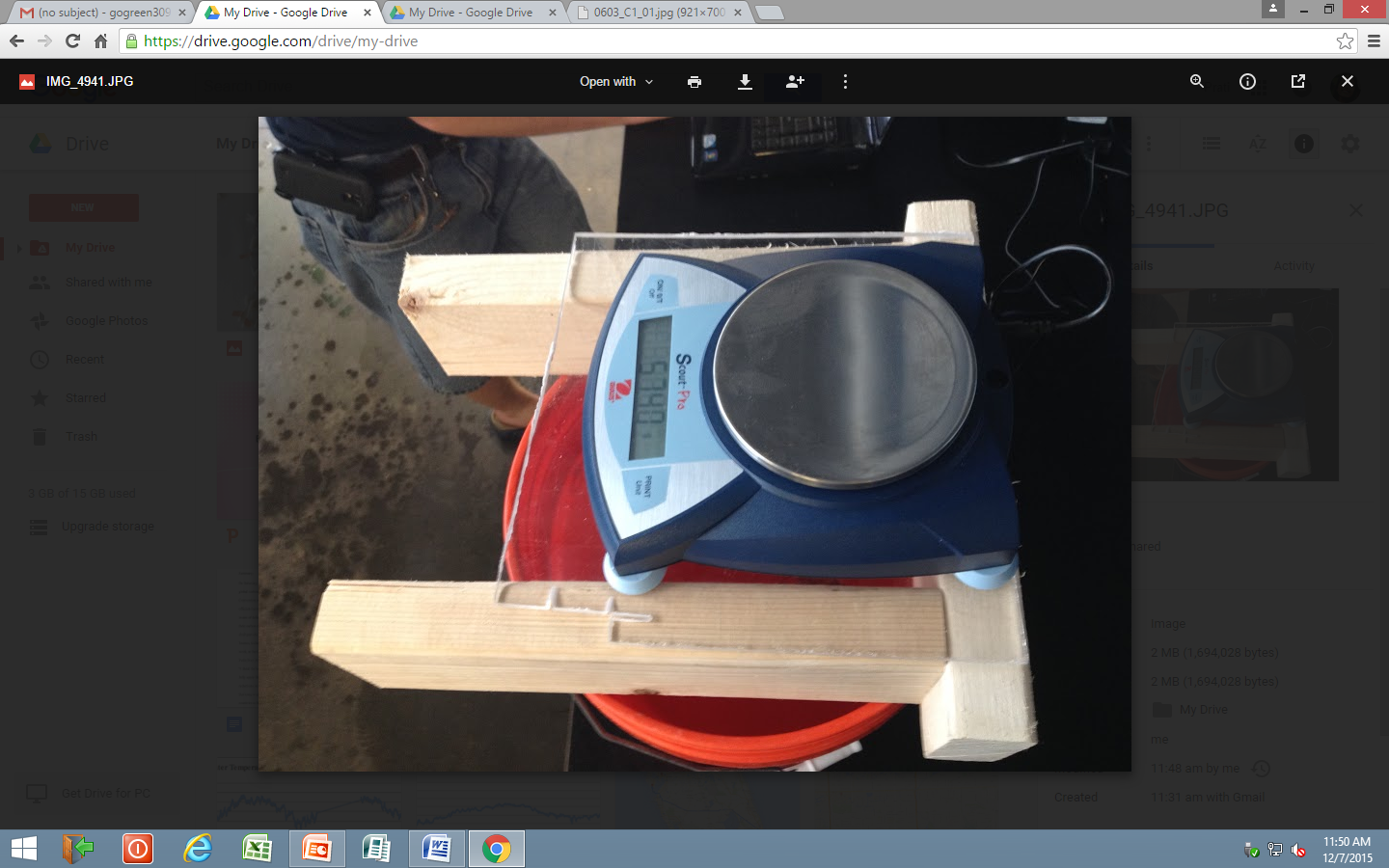 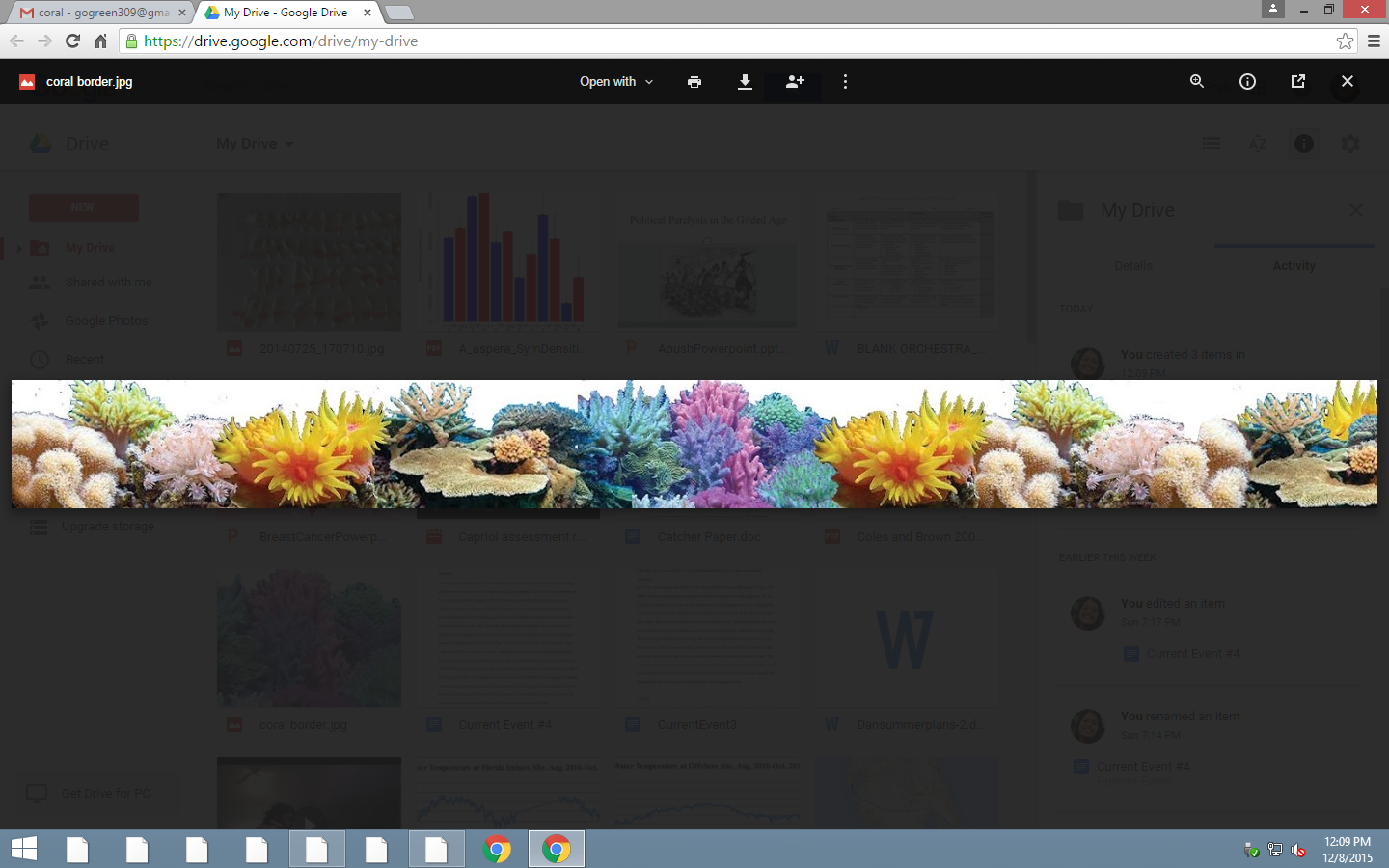 Methodology
Statistics:
Tw0 way ANOVA with replication comparing percent weight change
Inshore vs. offshore
Heated vs. Control
Interaction
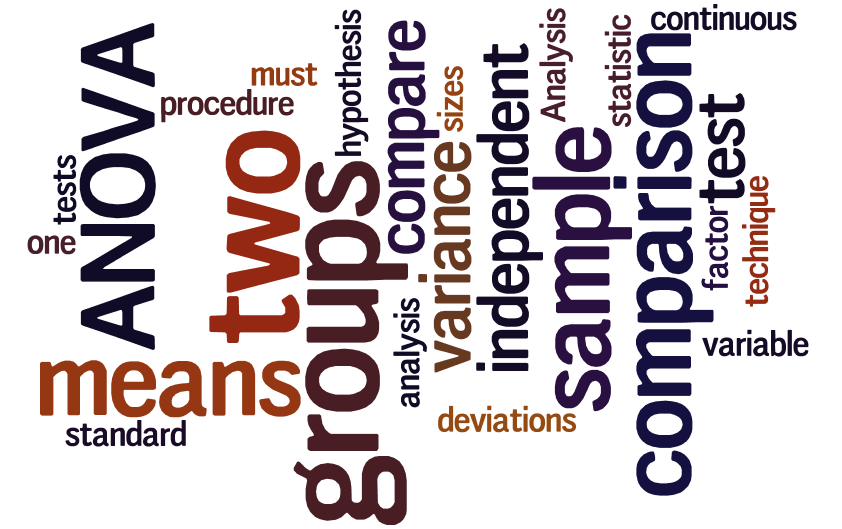 http://sphweb.bumc.bu.edu/otlt/MPH-Modules/BS/BS704_HypothesisTesting-ANOVA/BS704_HypothesisTesting-Anova_print.html
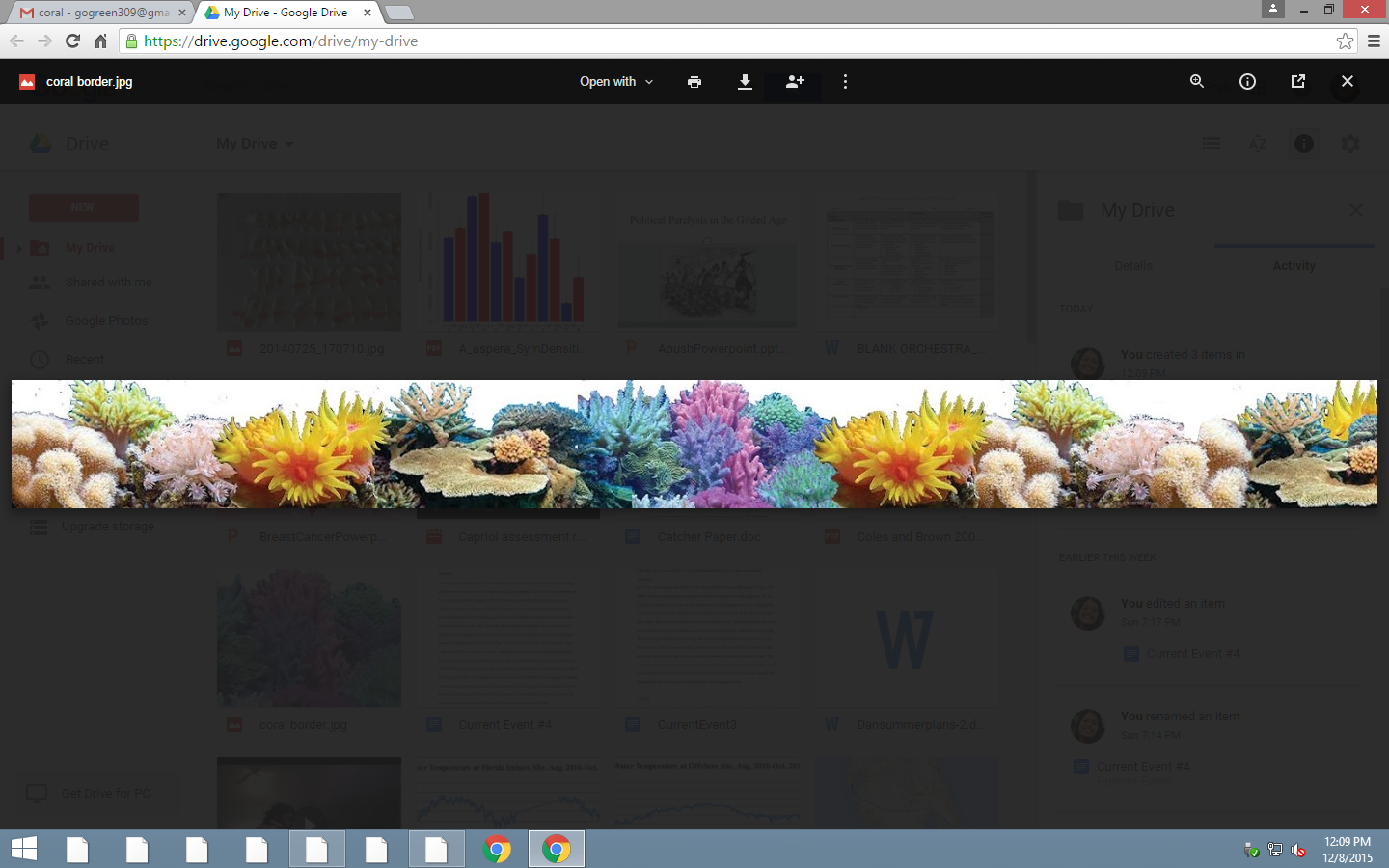 Methodology
PCR:
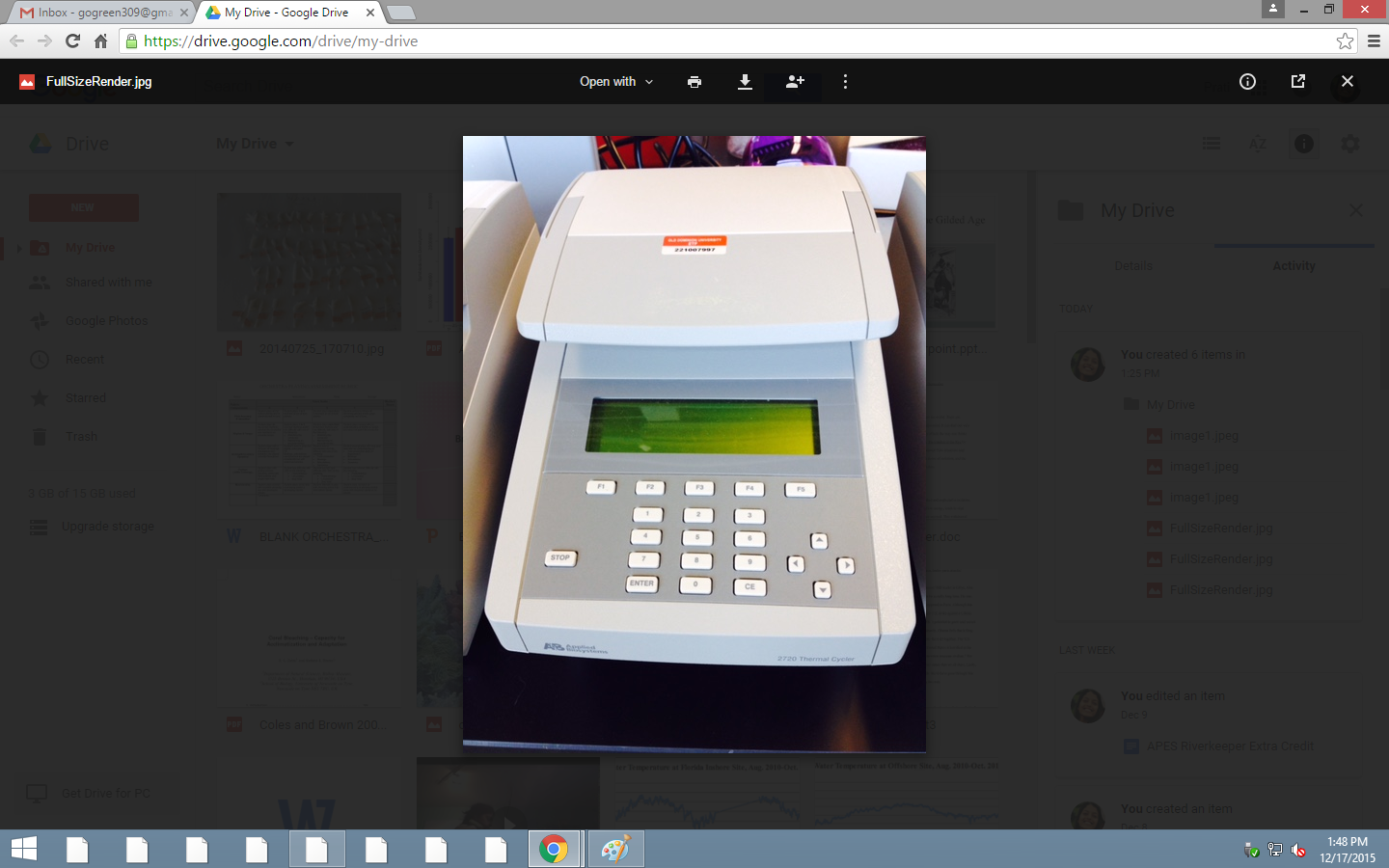 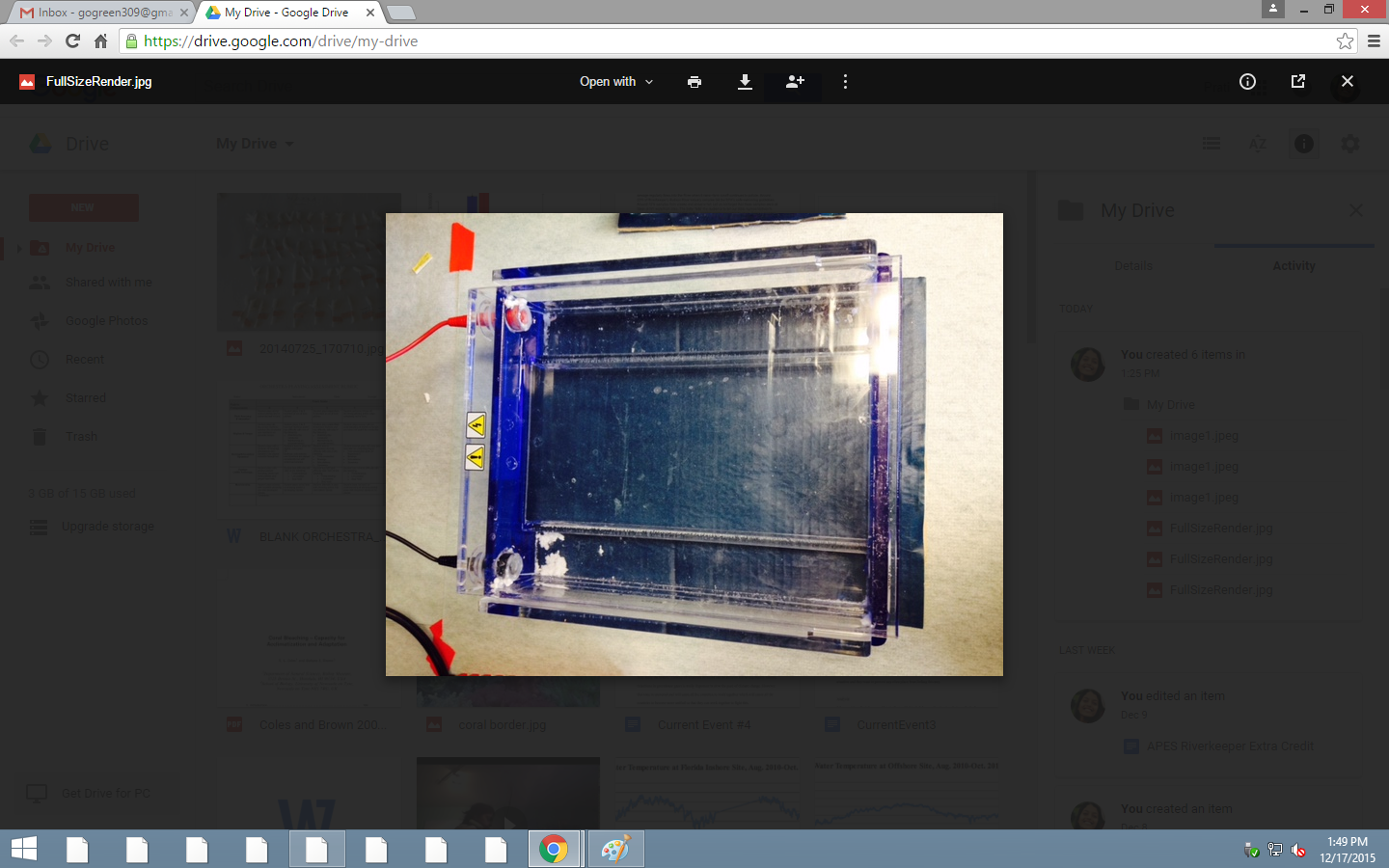 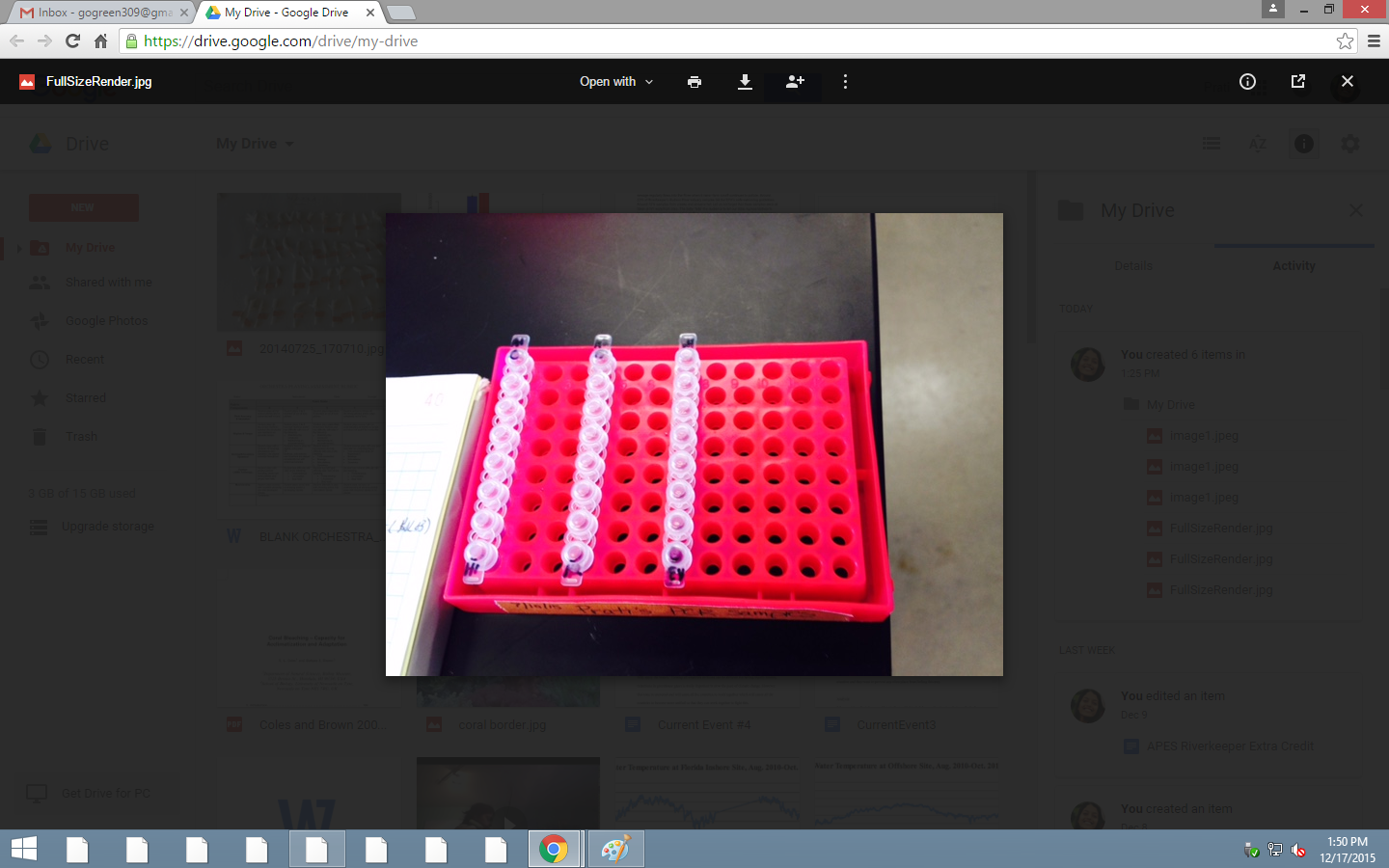 Obtained coral DNA from frozen fragments
Ran a PCR and gel electrophoresis
Used PCR Product Cleanup sequenced  DNA with Sequencher
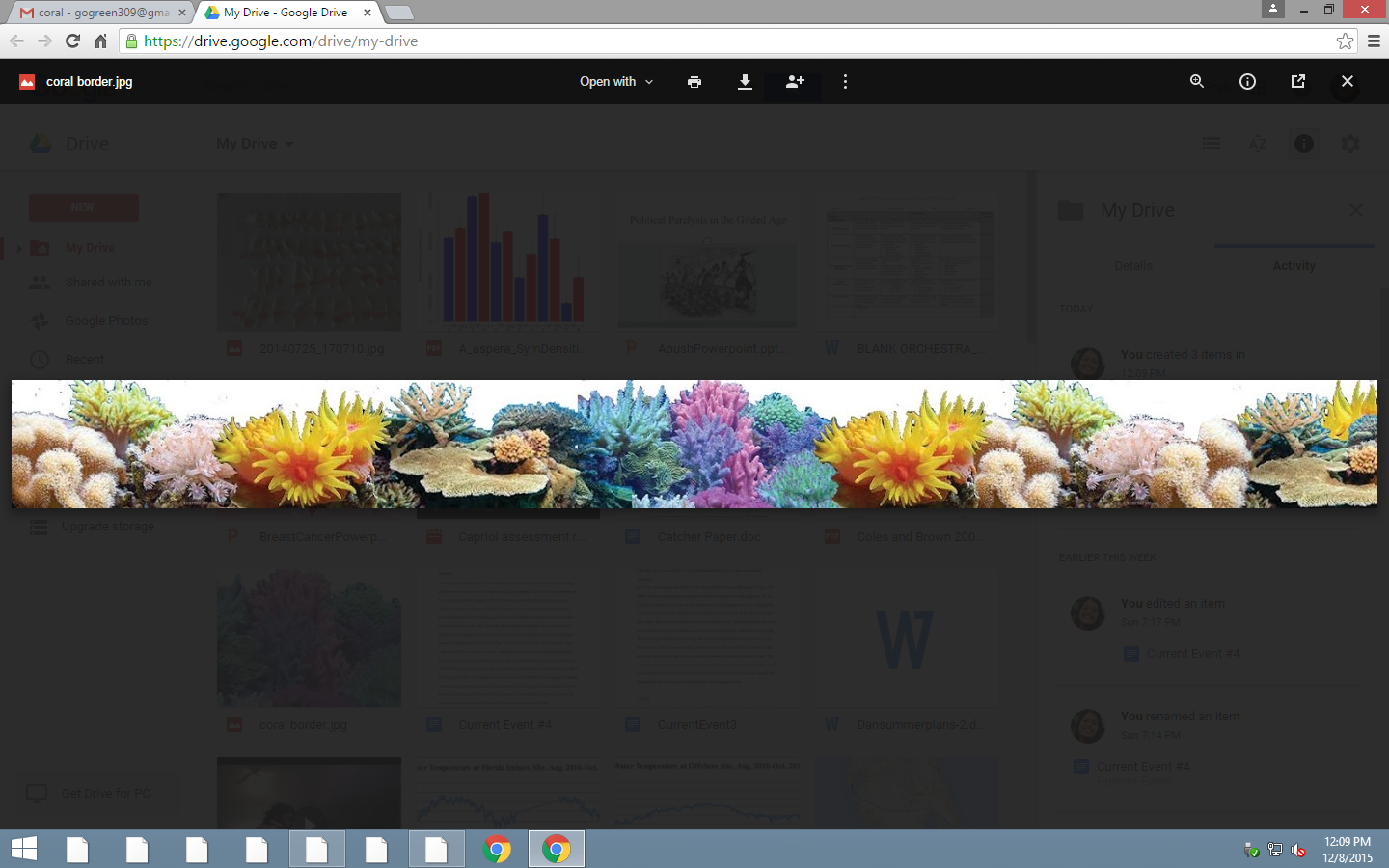 Data/Results
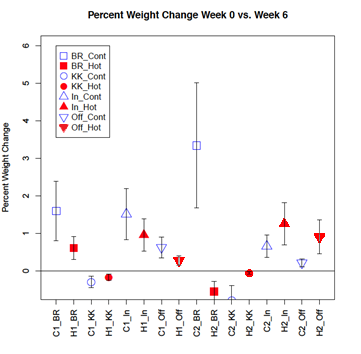 Data/Results
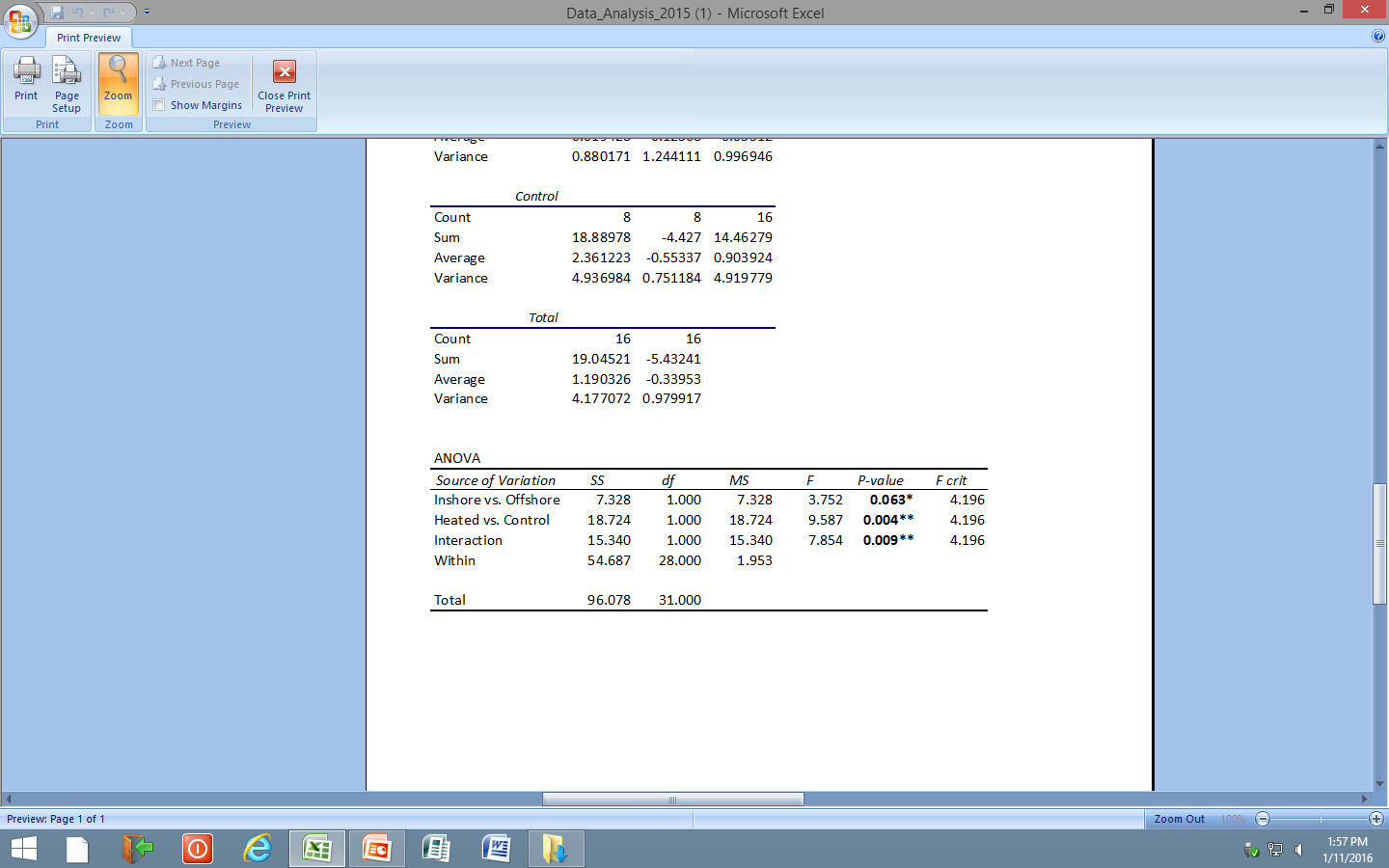 Belize ANOVA: Two-Factor With Replication
* Approaching Significance
** Statistically Significant (p < 0.05)
Data/Results
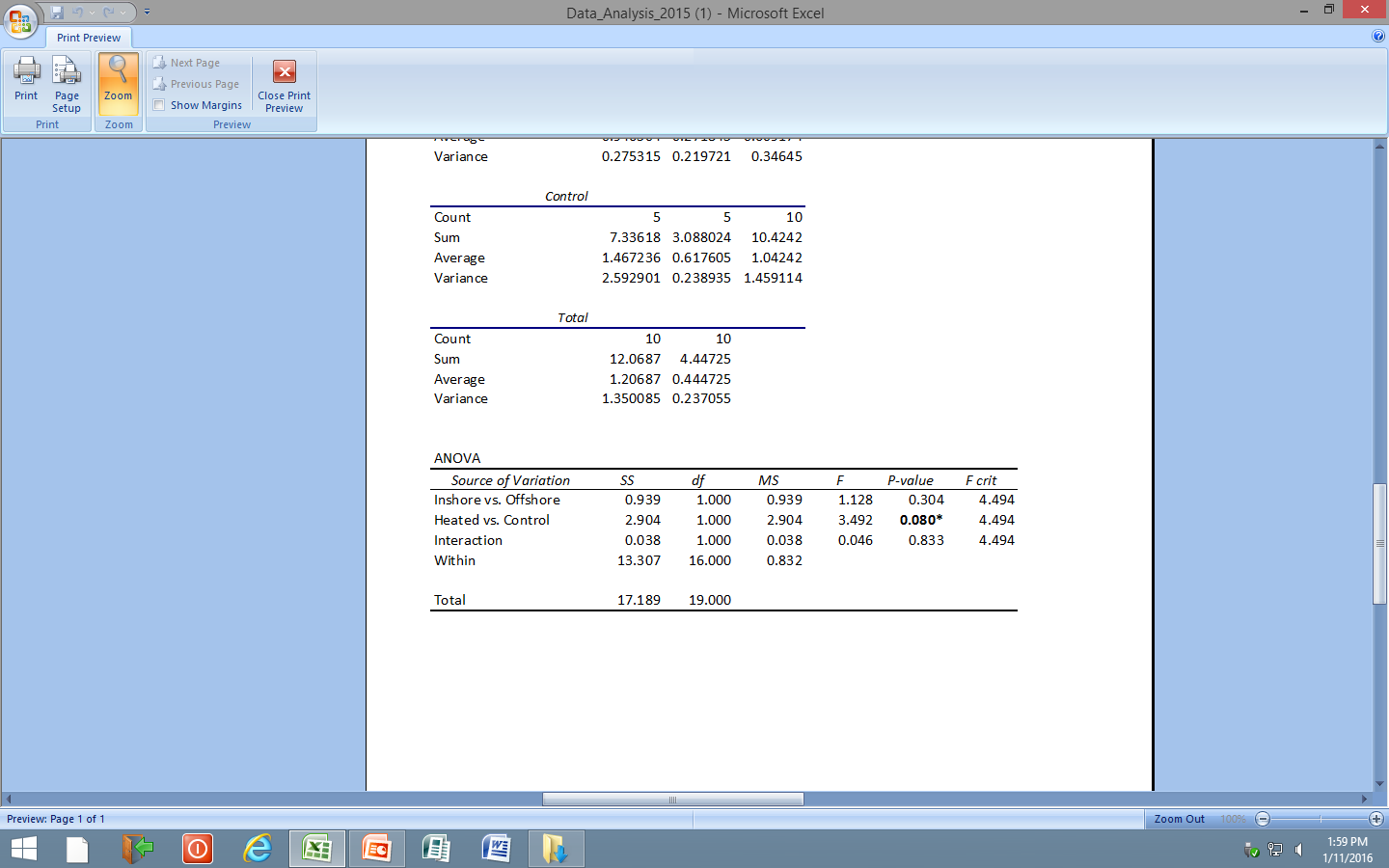 Florida ANOVA: Two-Factor With Replication
* Approaching Significance
** Statistically Significant (p < 0.05)
Data/Results
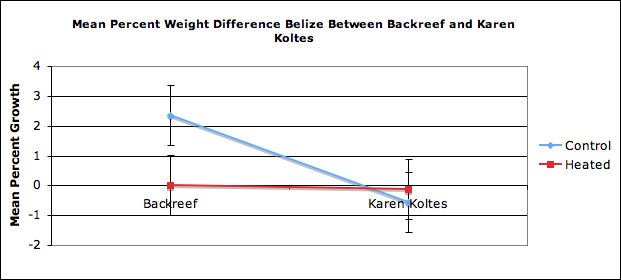 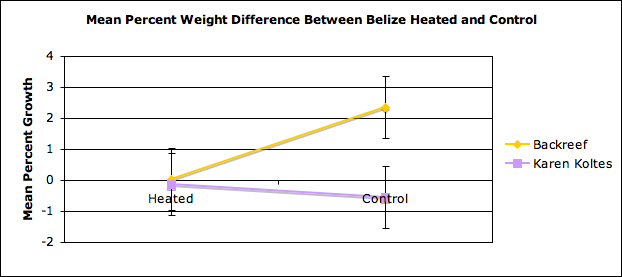 Data/Results
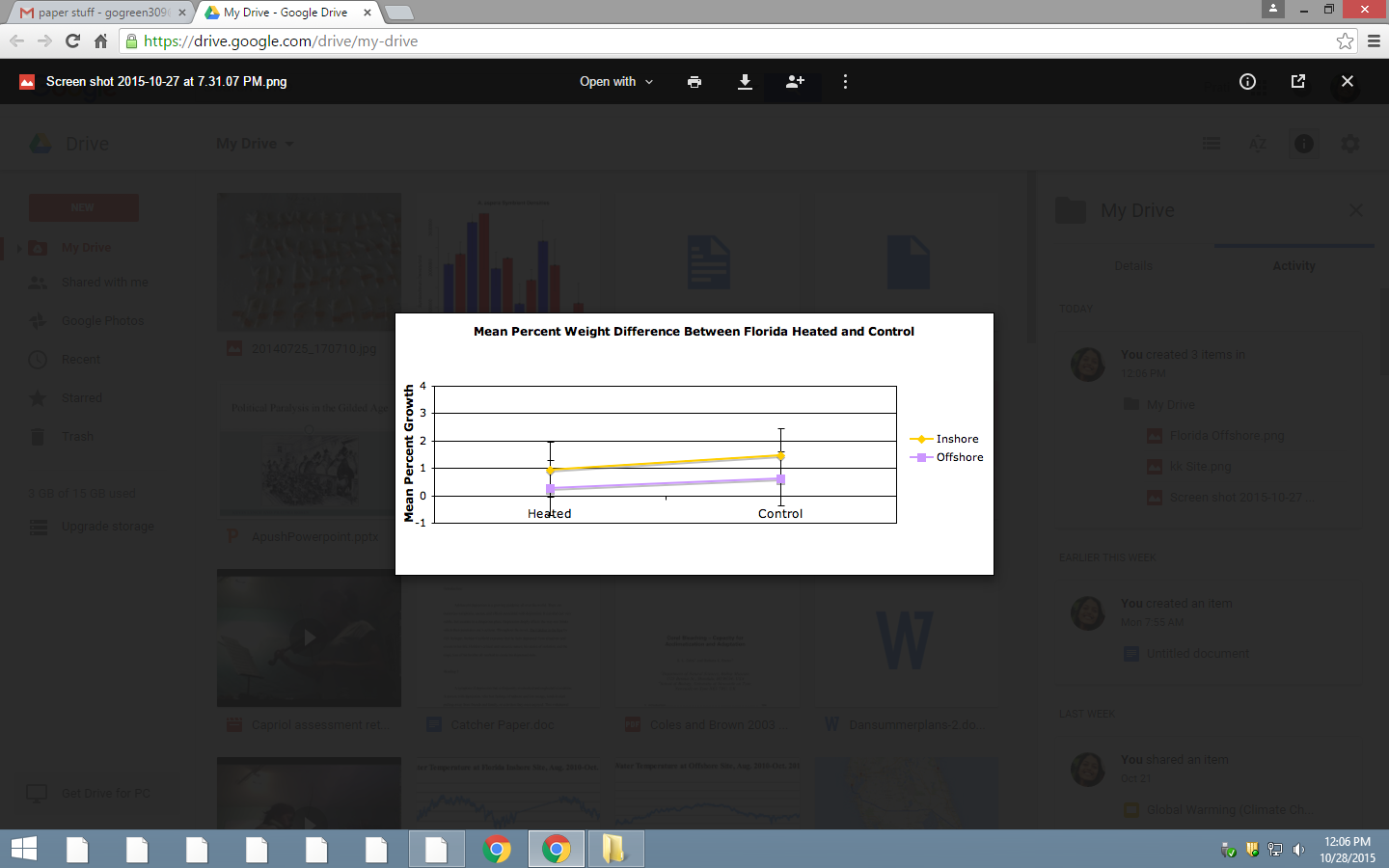 Data/Results
PCR:
A difference in the Symbiodinium composition between moderately variable and highly variable to pools to demonstrate that the differential bleaching response is           genetic
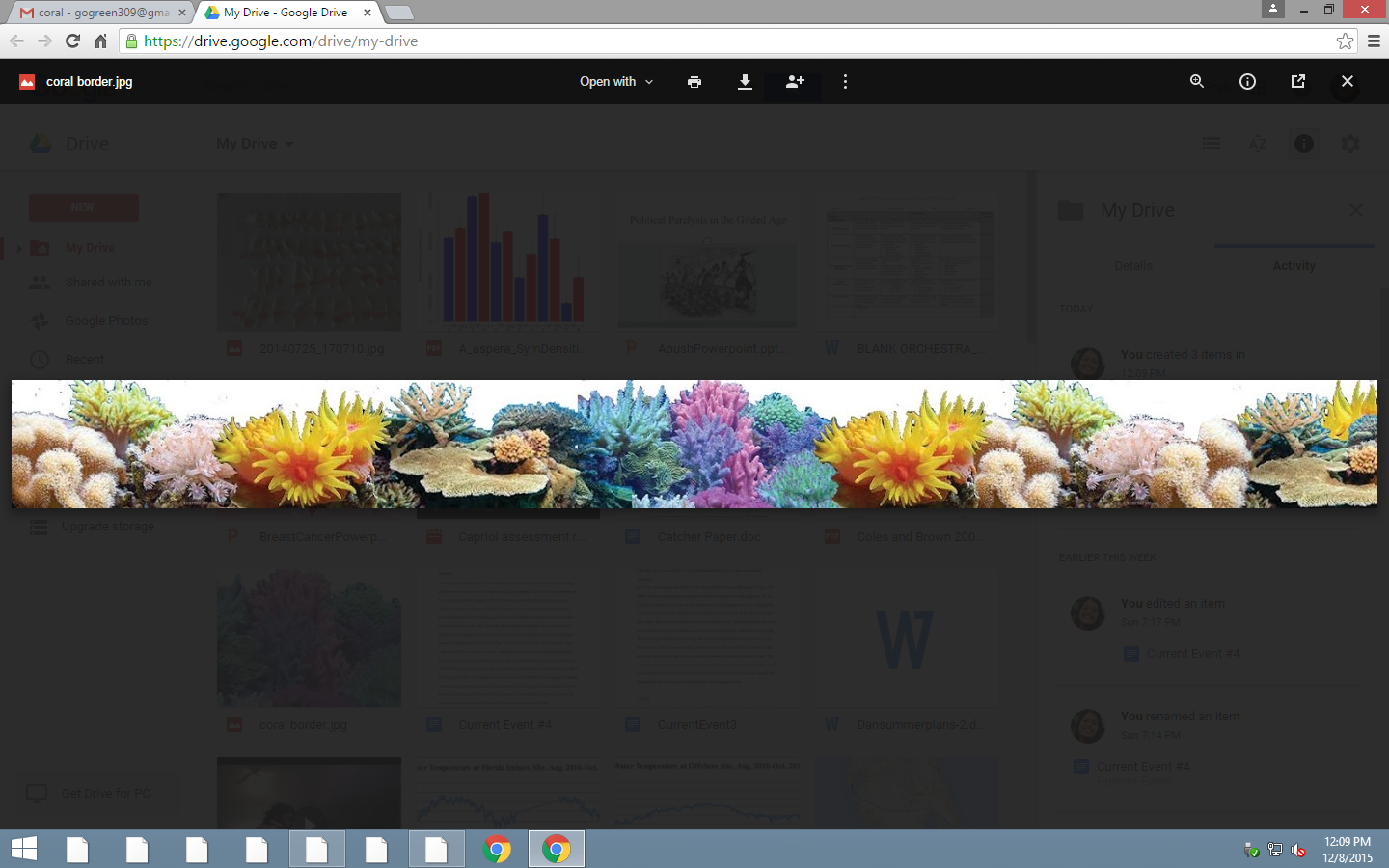 Conclusion
Coral from a variable habitat in Belize and a variable habitat in Florida, separated by over 1100 km, show consistently greater tolerance of heat and treatment stress than coral from less variable habitats <5km away from each site
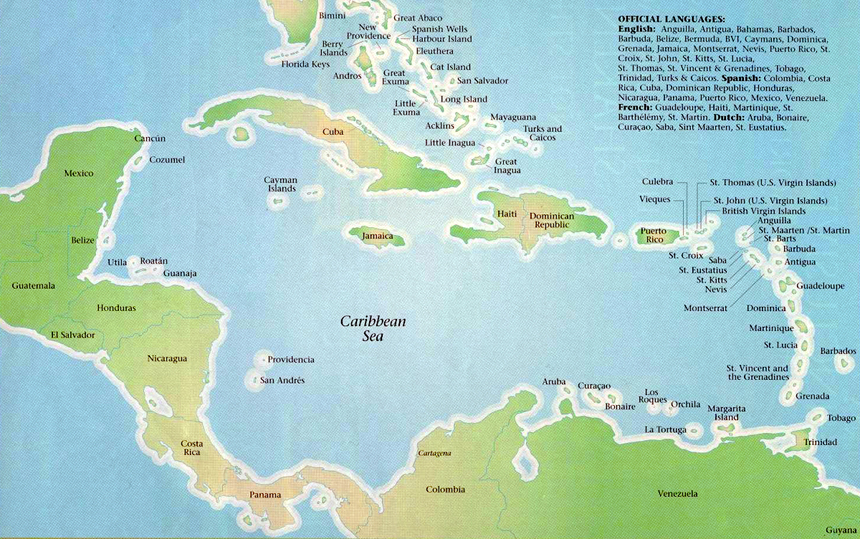 http://www.maguzz.com/2/map-of-florida-keys-and-caribbean.html
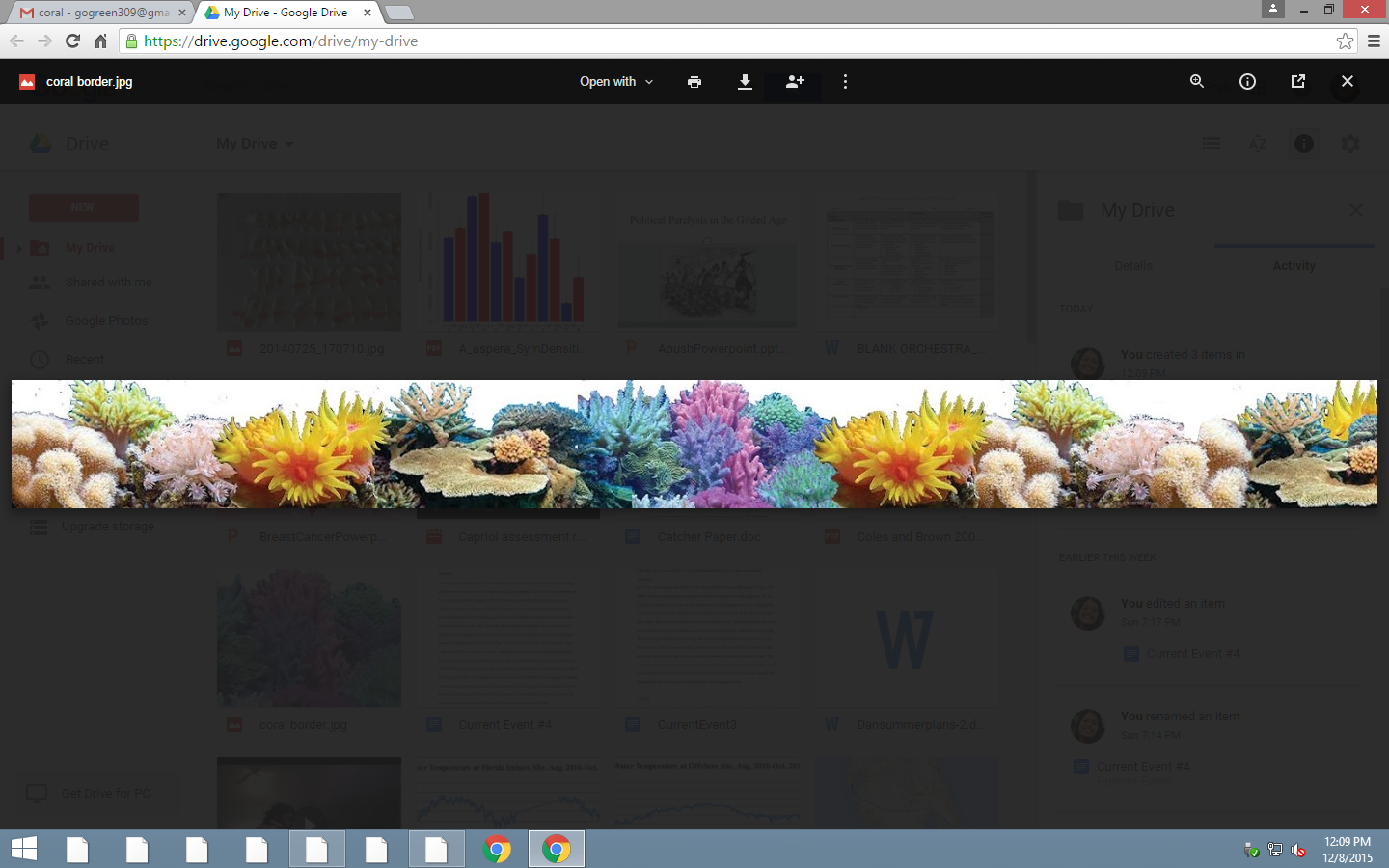 Conclusion
Temperature variability of the local habitat may predict a coral’s response to heat much better than even latitude, nationality, or other location factors
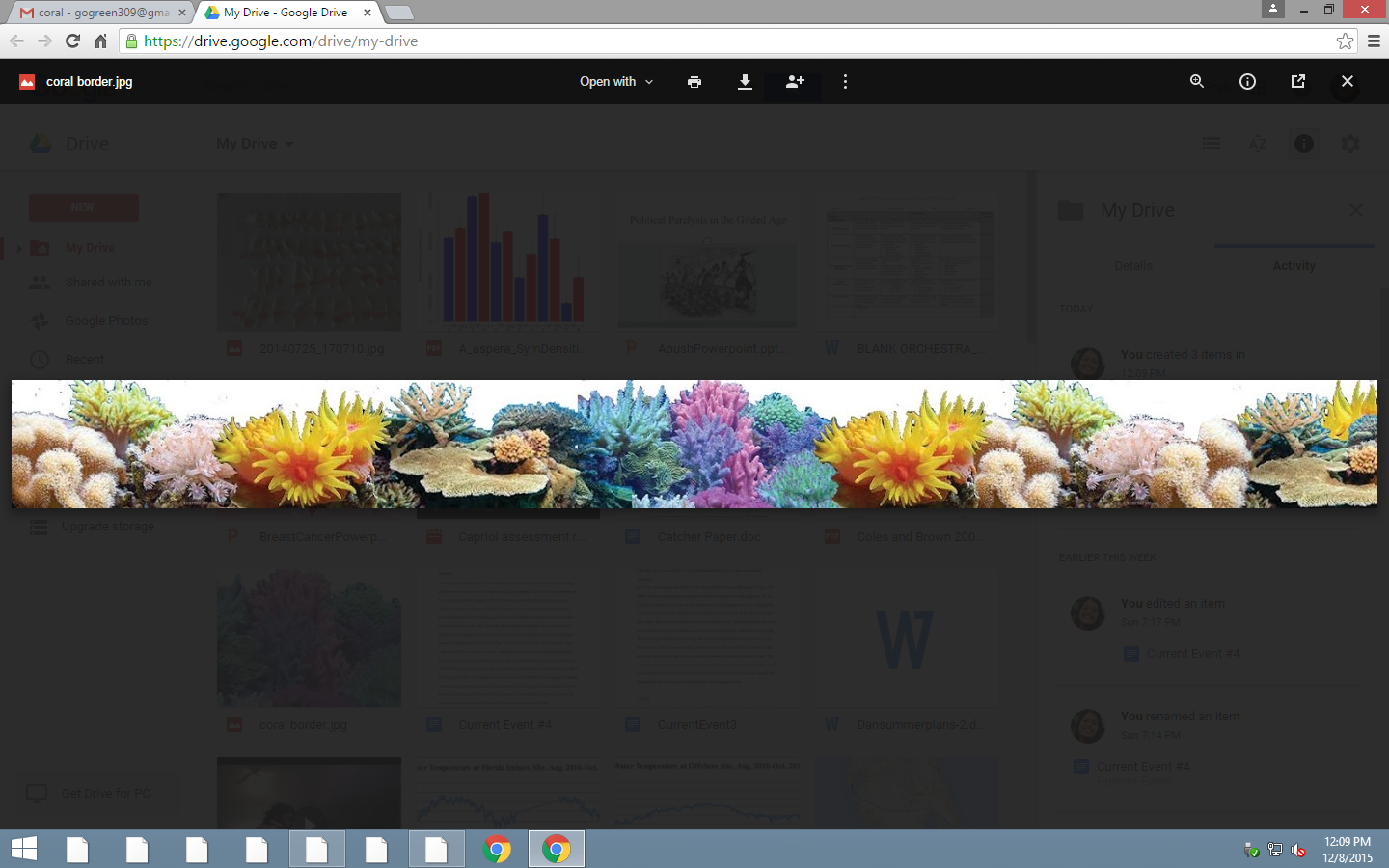 Discussion
Coral from thermally variable environments: 
Possession of clade D
Constitutive frontloading
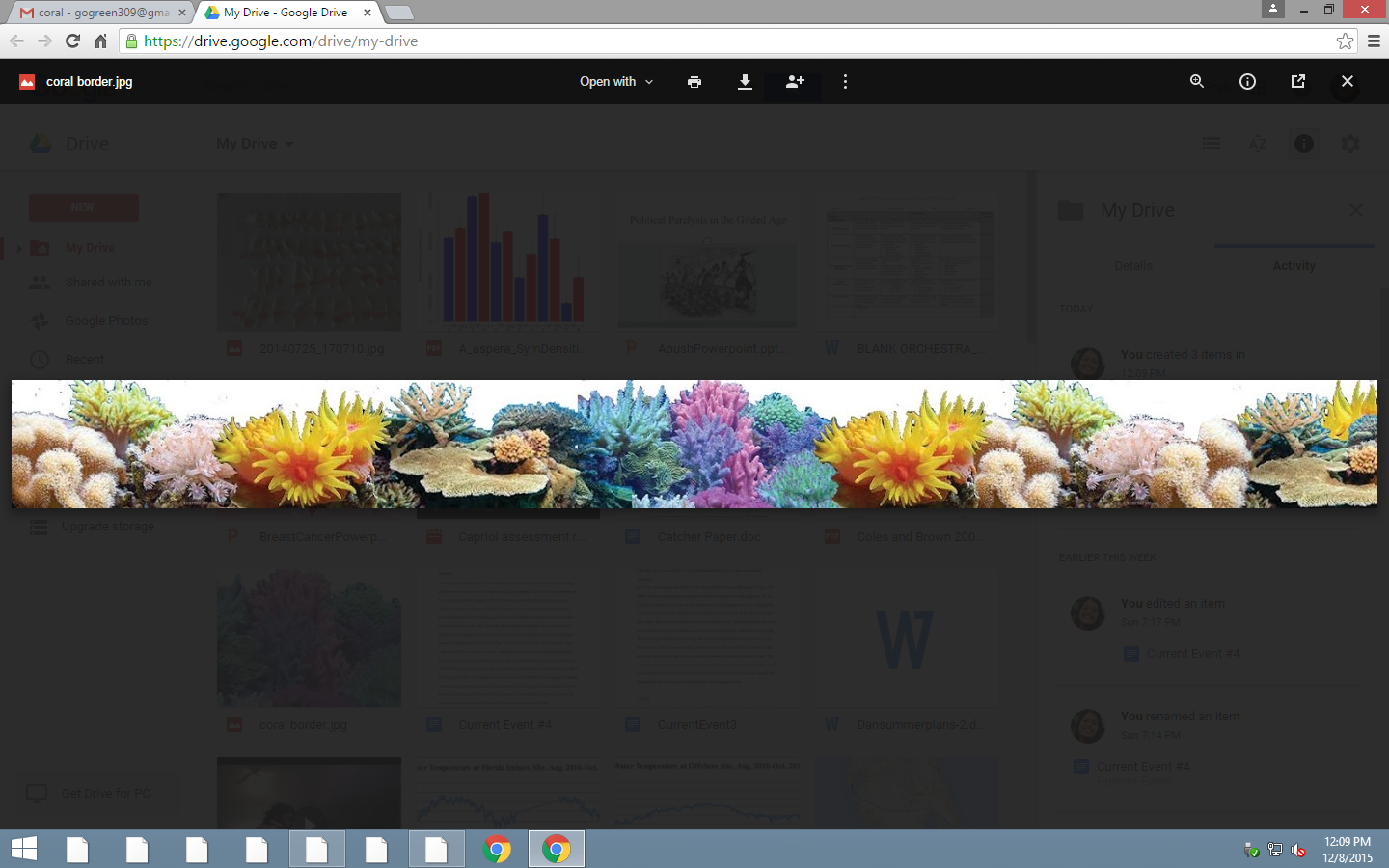 Discussion
Some samples may have not grown well under treatment conditions due to their questionable condition prior to the experiment.
Experiment should be repeated with modifications:
Run for a longer period of time
A larger sample size should be used
Different sampling method 
Closer location 
Alternate method for buoyant weighting
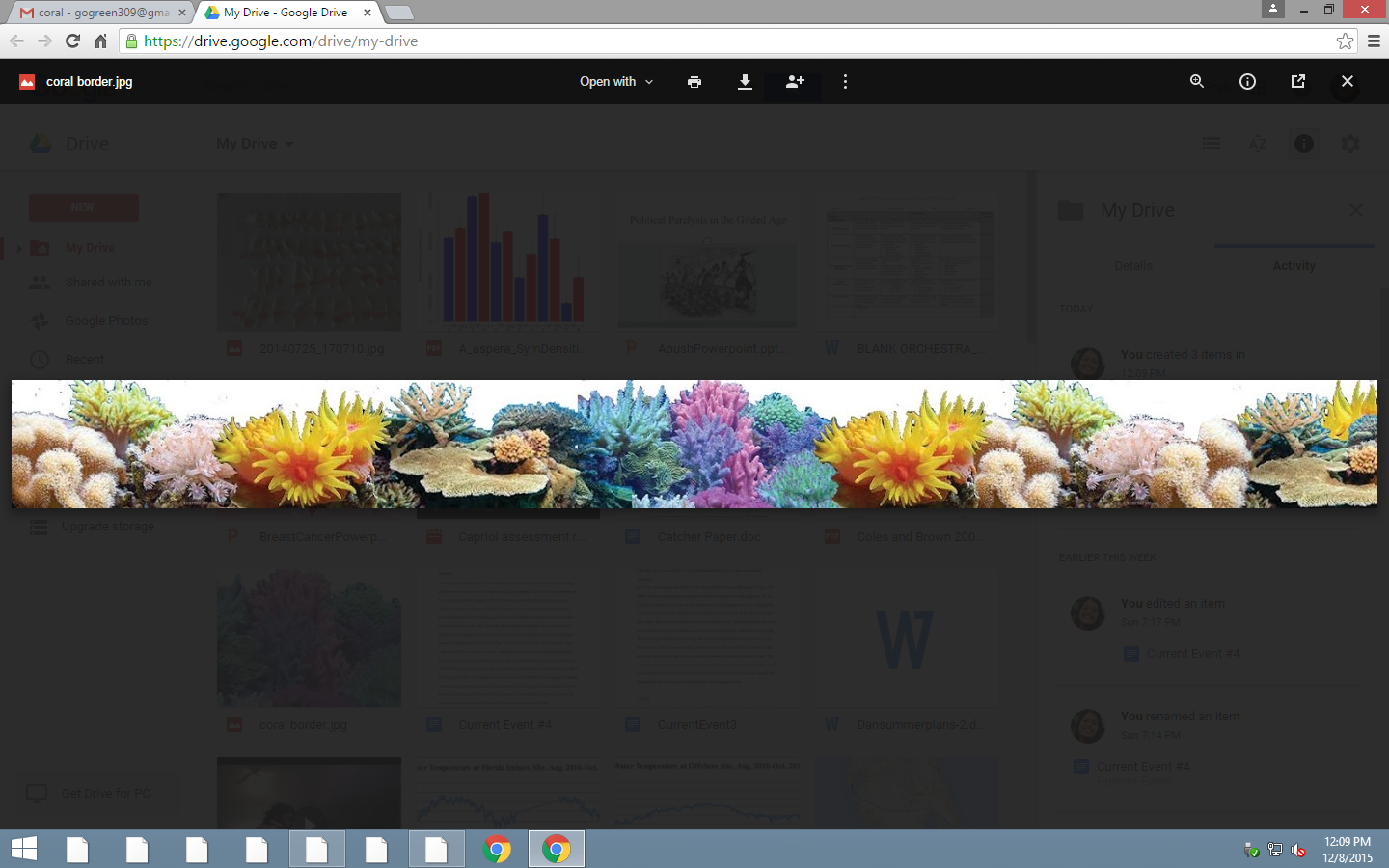 Discussion
Future:
Laws to protect more vulnerable coral
Reproduce coral with better ability to withstand heat
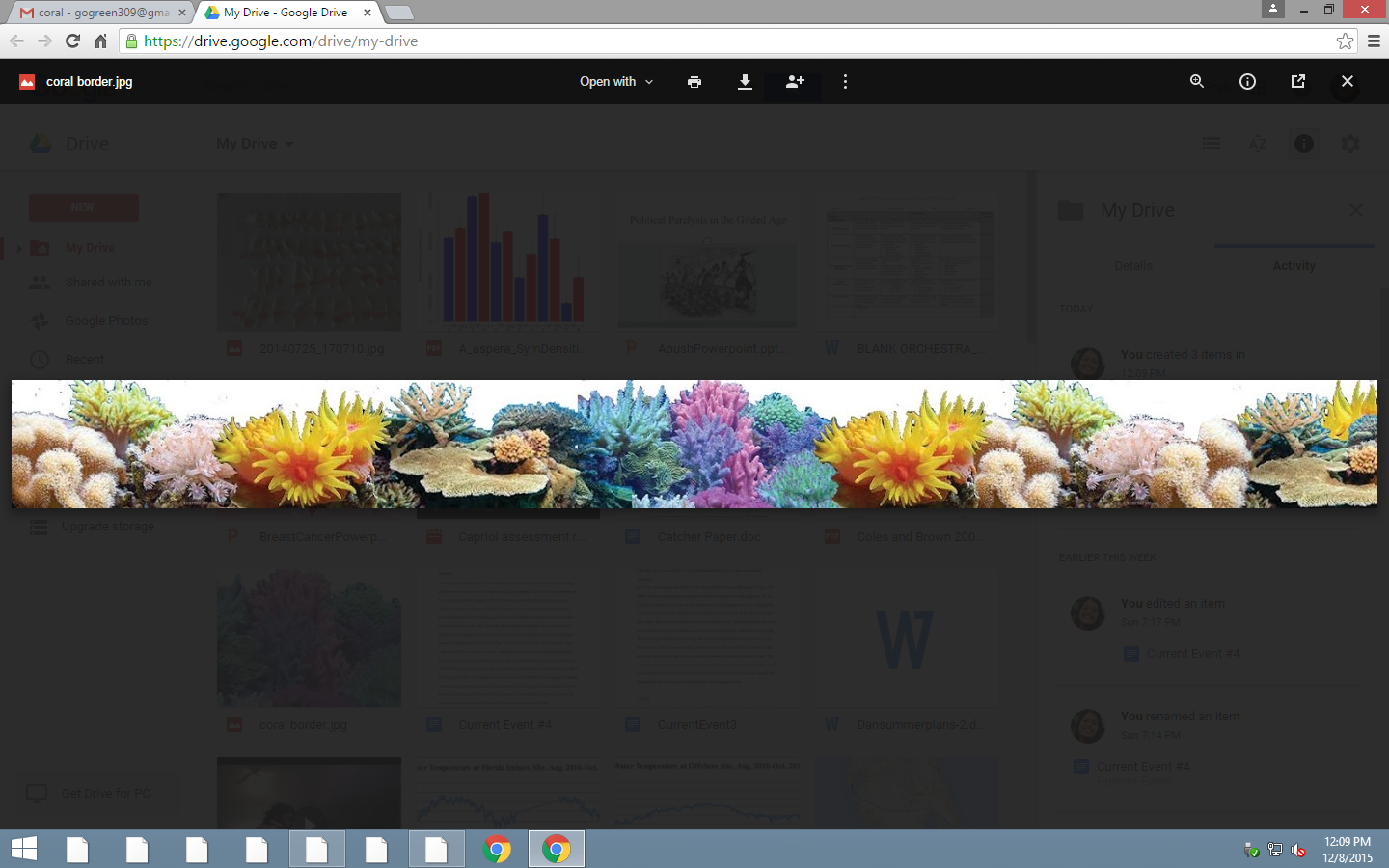 References
Back from the Dead: Remote Reef Recovers. (2013, April 10). Retrieved September 6, 2013, from Reef to Rainforest Media website: http://www.reef2rainforest.com/2013/04/10/back from-the-dead-remote-reef-recovers/
Barshis, D. J., Ladner, J. T., Oliver, T. A., Seneca, F. O., Traylor-Knowles, N., & Palumbi, S. R. (2013). Genomic basis for coral resilience to climate change. Proceedings of the National Academy of Sciences of the United States of America, 110(4), 1387-1392.
Coral Reefs: Rainforests of the Sea. (2007, June 5). Retrieved Jan 15, 2014, from Oceanic Research Group website: http://www.oceanicresearch.org/education/films/crrainspt.html
Hazards to Coral Reefs. (2012, December). Retrieved September 6, 2013, from National Oceanic and Atmospheric Administration website: http://www.coris.noaa.gov/about/hazards/
Jason Education Project (Ed.). (2004). Coral Reef Symbiosis. Retrieved from Ocean World website: http://oceanworld.tamu.edu/students/coral/coral3.htm
Kenkel, C. D., Goodbody-Gringley, G., Caillaud, D., Davies, S. W., Bartels, E., & Matz, M. V. (2013). Evidence for a host role in thermotolerance divergence between populations of the mustard hill coral (Porites astreoides) from different reef environments. Molecular Ecology, 4335-4348. http://dx.doi.org/10.1111/mec.12391
Ladner, J. T., Barshis, D. J., & Palumbi, S. R. (2012). Protein evolution in two co-occurring types of Symbiodinium: an exploration into the genetic basis of thermal tolerance in Symbiodinium clade D. BMC Evolutionary Biology. http://dx.doi.org/10.1186/1471-2148-12-217
Logan, C. A., Dunne, J. P., Eakin, M., & Donner, S. D. (2014). Incorporating adaptive responses into future projections of coral bleaching. Global Change Biology, 20(1), 1-http://dx.doi.org/10.1111/gcb.12390
Major Reef-building Coral Diseases. (2008). Retrieved September 6, 2013, from National Oceanic and Atmospheric Administration website: http://www.coris.noaa.gov/about/diseases/
Oliver, T. A., & Palumbi, S. R. (n.d.). Do fluctuating temperature environments elevate coral thermal tolerance? Reef Resilience. http://dx.doi.org/10.1007/s00338-011-0721-y
Oliver, T. A., & Palumbi, S. R. (2009). Distributions of stress-resistant coral symbionts match environmental patterns at local but not regional scales. Marine Biology Progress Series, 378, 93-103. http://dx.doi.org/10.3354/meps07871
Oliver, T. A., & Palumbi, S. R. (2011). Many corals host thermally resistant symbionts in high-temperature habitat. Coral Reefs, 30(1), 241-250. http://dx.doi.org/10.1007/s00338-010-0696-0
Palumbi, S. R., Barshis, D. J., Traylor-Knowles, N., & Bay, R. A. (2014). Mechanisms of reef coral resistance to future climate change. Science, 344(6186), 895-898. http://dx.doi.org/10.1126/science.1251336
Threats to Coral. (2012). Retrieved September 6, 2013, from Endangered Species International website: http://www.endangeredspeciesinternational.org/coralreefs7.html
What are Coral Reefs. (2012, Fe). Retrieved September 6, 2013, from National Oceanic and Atmospheric Administration website: http://www.coris.noaa.gov/about/what_are/
Why Care about Coral Reefs? (2013). Retrieved September 6, 2013, from Coral Reef Alliance website: http://www.coral.org/resources/about_coral_reefs/why_care
Acknowledgements
I would like to thank my mentor, my Science Research teachers, and my parents for assisting me in all my scientific endeavors their continued support for my research.
Differences in percent weight growth of the Mustard Hill coral (Porites astreoides) from contrasting thermal environments after adaptation in a “common thermal garden”
Pratima Rosen